Bee City USA
An Initiative of The Xerces Society for Invertebrate Conservation
Photo: Sara Morris
[Speaker Notes: {{This presentation is an introduction to pollinators and how to protect them through becoming an affiliate of Bee City USA. There is suggested text with each slide. The presentation should take about 15 minutes.}}

Hello, my name is [NAME] and I am the [JOB TITLE] at [EMPLOYER]. Thank you so much for joining me today to learn about the Bee City USA initiative and how [CITY OR COUNTY NAME] can join this nationwide network of cities and counties supporting native pollinators.]
The Xerces Society
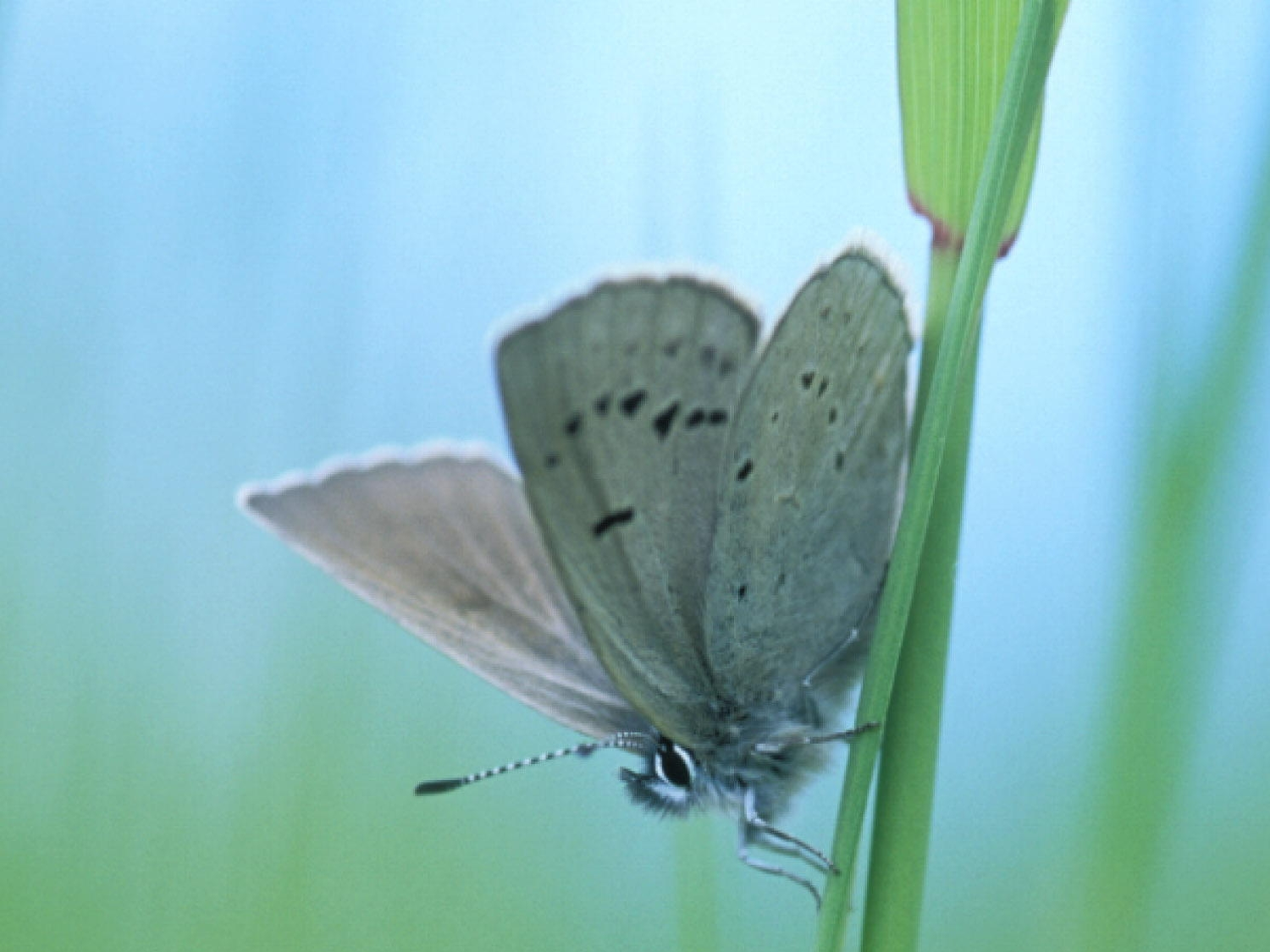 Protecting the life that sustains us

Since 1971, the Xerces Society has worked to protect wildlife through the conservation of invertebrates and their habitat.
Photo: Endangered Fender’s blue butterfly (Icaricia icarioides fenderi) by Dana Ross
[Speaker Notes: Bee City USA is an initiative of the Xerces Society for Invertebrate Conservation. Established in 1971, the Xerces Society is at the forefront of invertebrate protection, harnessing the knowledge of scientists and enthusiasm of citizens to implement conservation programs worldwide. Xerces uses advocacy, education, and applied research to conserve invertebrates and their habitat.]
Bee City USA
Bringing communities together to sustain pollinators, in particular the more than 3,600 species of native bees in this country, by increasing the abundance of native plants, providing nest sites, and reducing the use of pesticides.
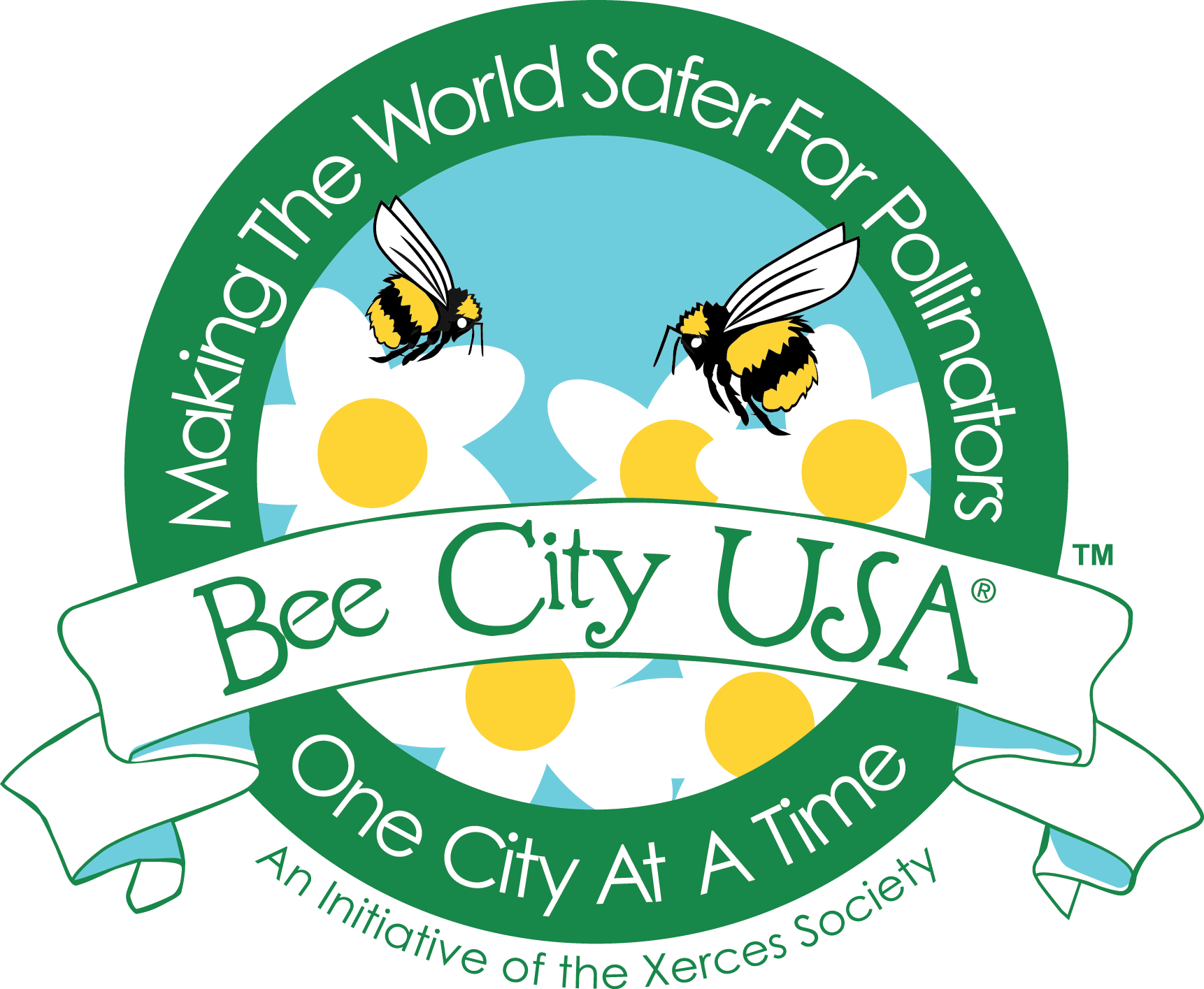 [Speaker Notes: The Bee City USA initiative, and it’s sister initiative Bee Campus USA, bring communities together to sustain native pollinators and in particular the more than 3,600 species of native bees in this country. Communities commit to increase the abundance of native plants, provide nest sites, and reduce pesticide use. Affiliates also incorporate pollinator conservation into education and outreach events. Bee City’s’ sister initiative, Bee Campus USA, works with college and university campuses.]
Bee City USA
Bringing communities together to sustain pollinators, in particular the more than 3,600 species of native bees in this country, by increasing the abundance of native plants, providing nest sites, and reducing the use of pesticides.
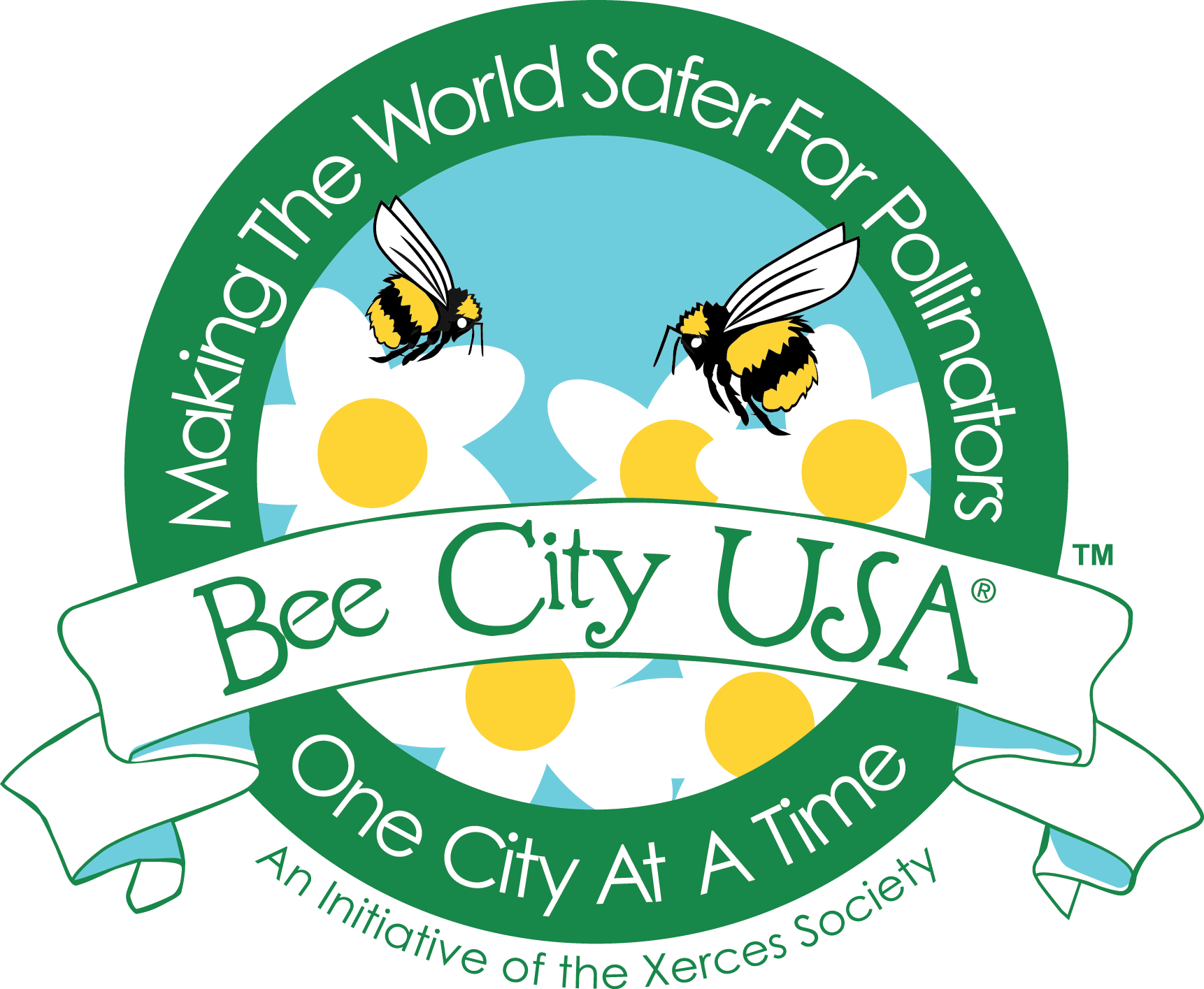 [Speaker Notes: Later in this presentation I’ll go over the commitments in more depth, walk through the application process, and discuss advantages of joining the initiative, but I want to start by briefly taking a closer look at what we mean when we talk about conserving native pollinators.]
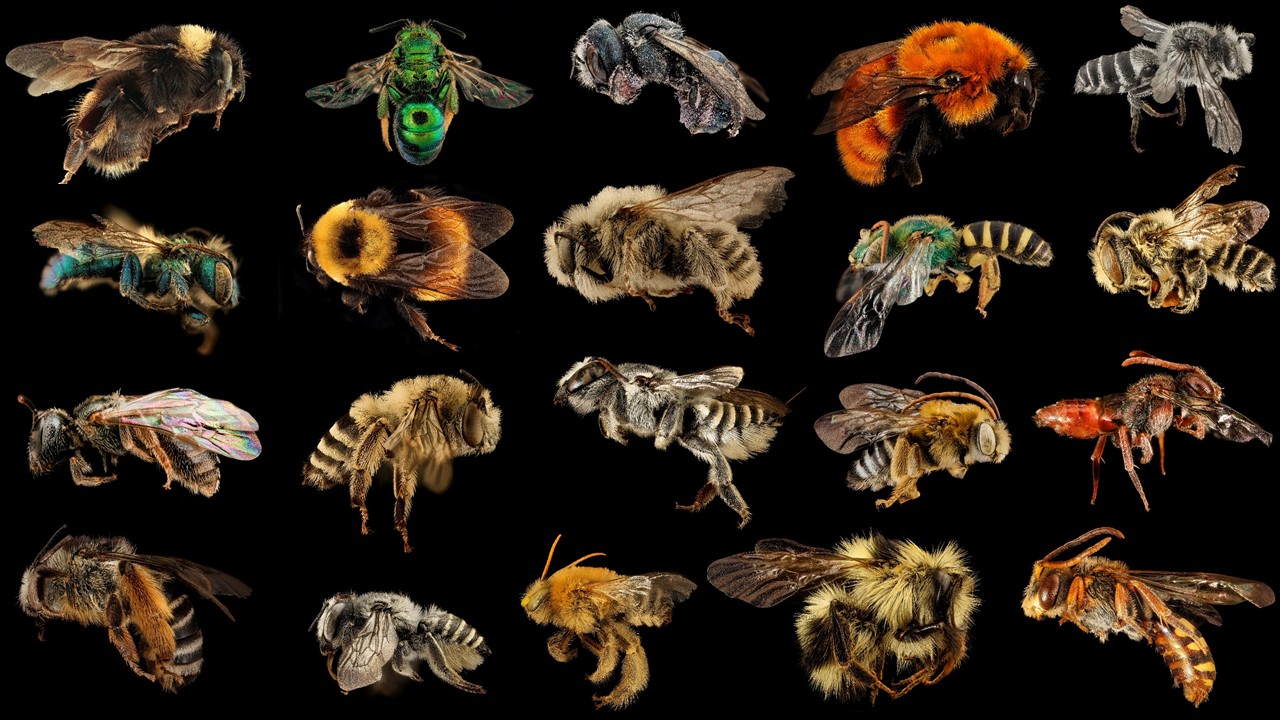 Bee Diversity
USGS Native Bee Inventory and Monitoring Lab
[Speaker Notes: Most people are surprised to learn that there is so much diversity in the world of bees. There are in fact seven distinct families of bees that vary hugely in their appearance as well as their strategies for nesting, eating, and interacting with others of their species.]
Honey Bees
[Speaker Notes: When people hear the word “bee” they often think of one bee species, Apis Mellifera, or the European honey bee. Honey bees are a social species, making them ideal for use in agriculture.]
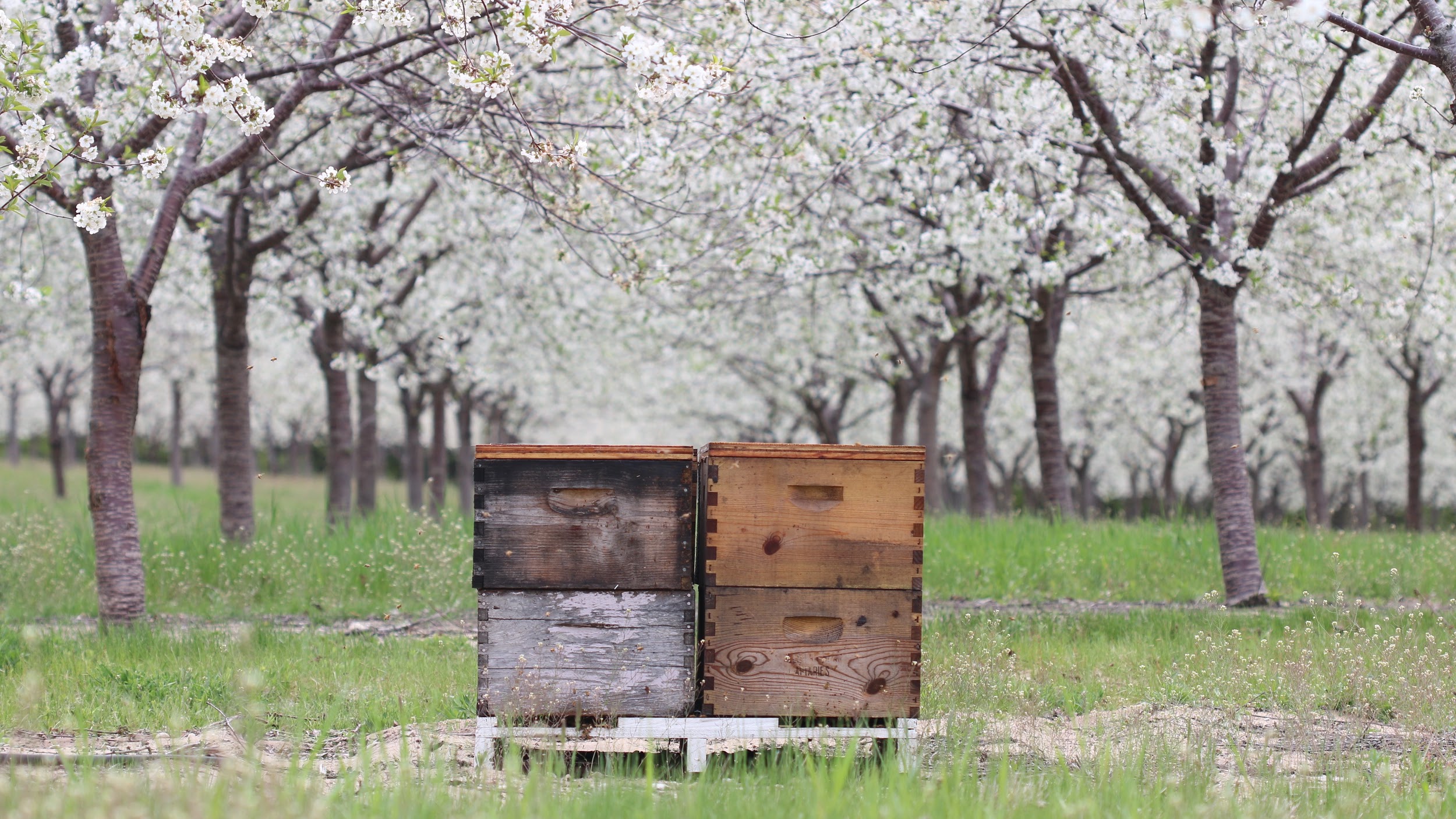 Photo: Emily May
[Speaker Notes: While honey bees are integral to our current food system, the European honey bee is not native to the united states but was brought to North America from Europe in the 1600s. The United States is also home to around 3,600 native bee species. While honey bees will feed on a wide variety of native and non-native plants, native pollinators are more dependent on the native plants that they evolved alongside.]
Beekeeping ≠ Bee Conservation
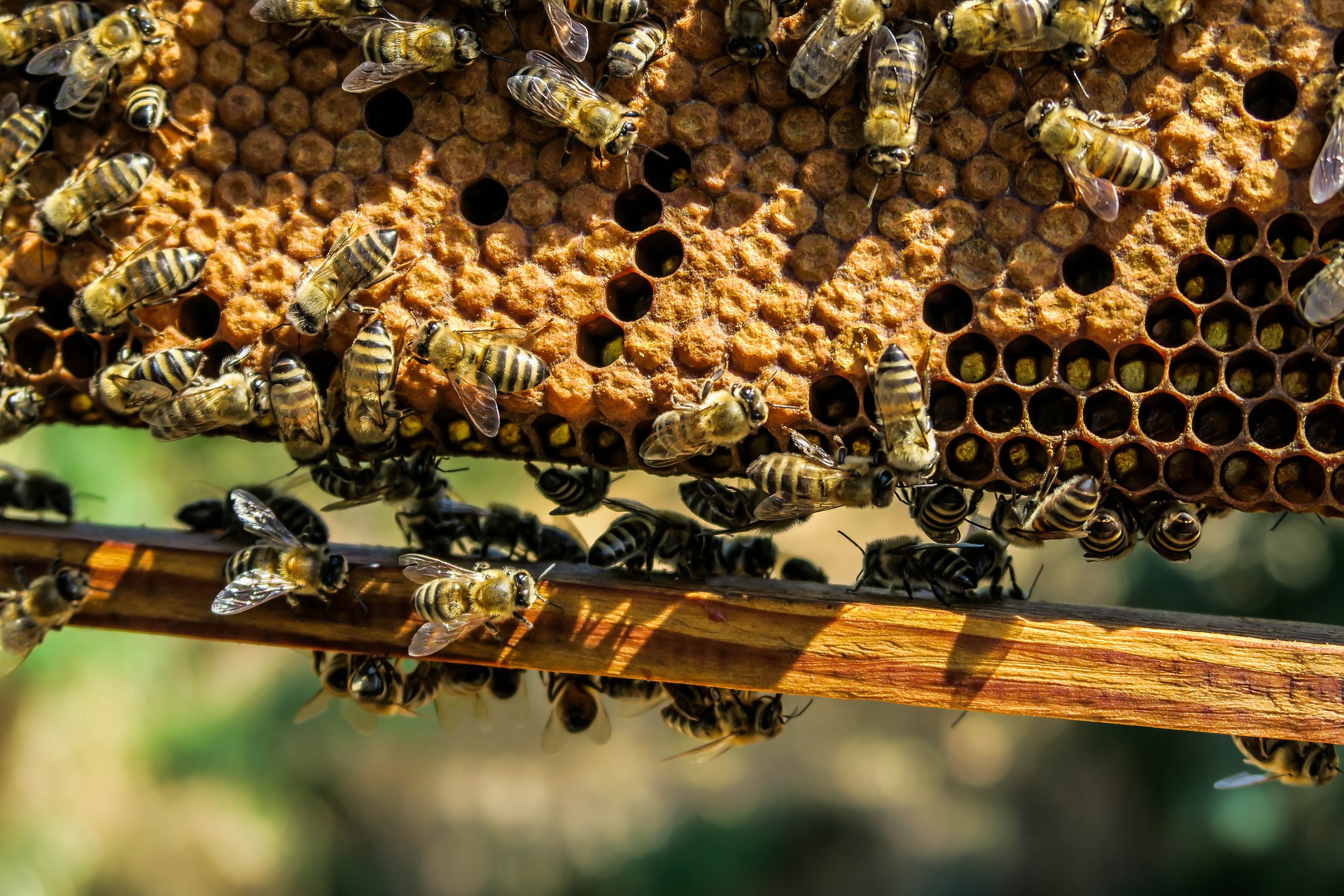 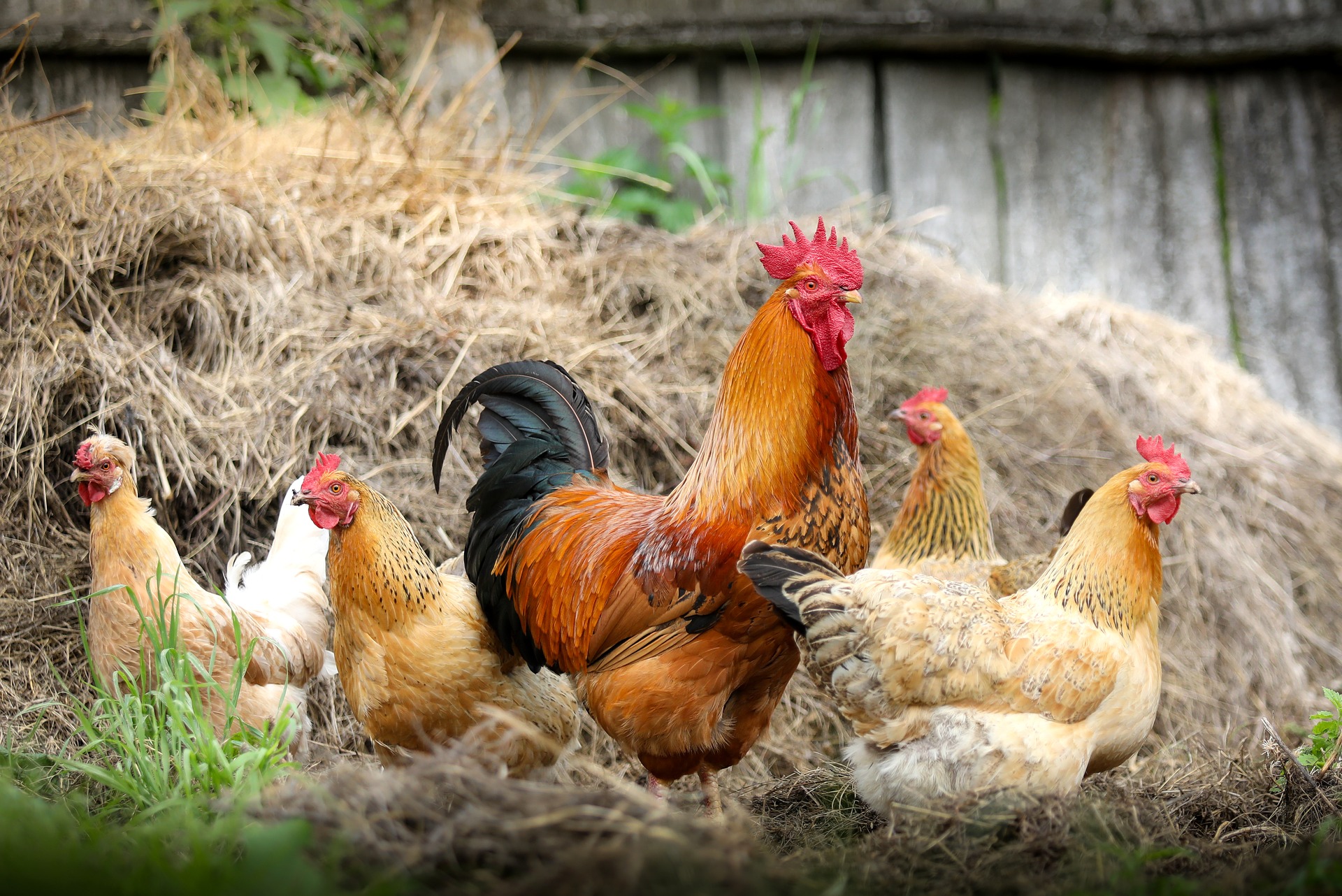 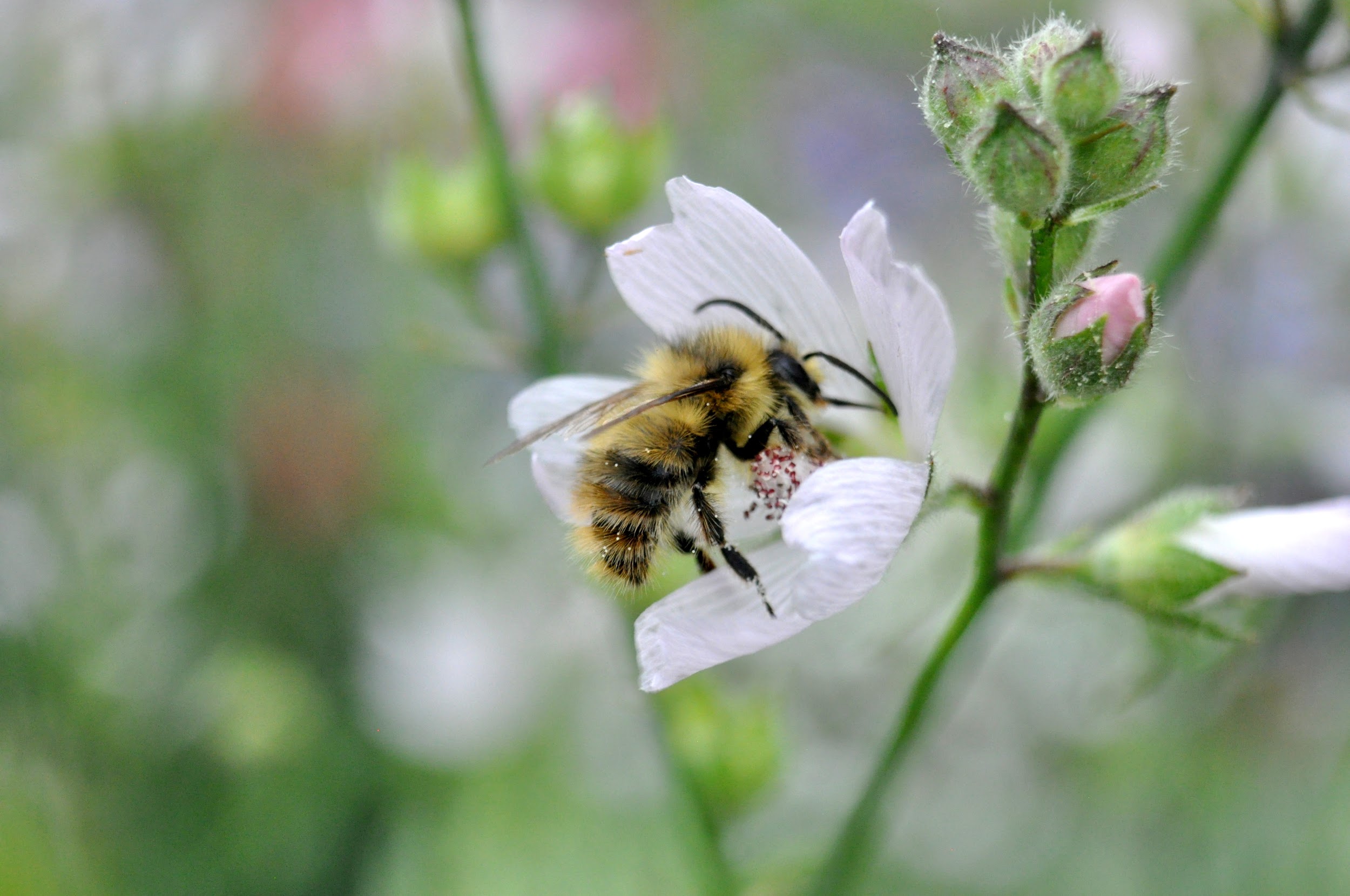 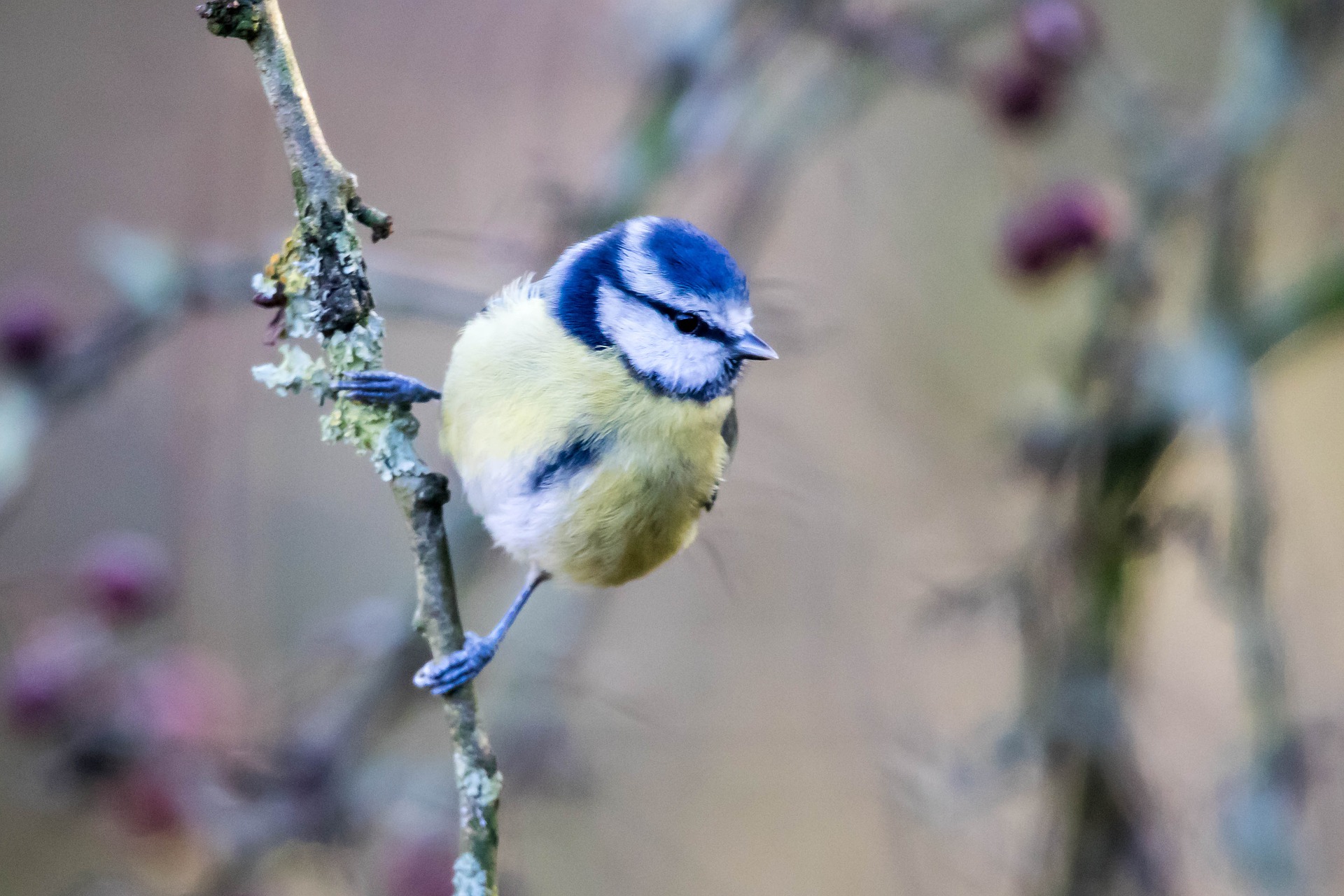 [Speaker Notes: Bee City USA neither encourages nor discourages beekeeping, but the focus of the program is not honey bees. Beekeeping can be a fun hobby or business opportunity but keeping honey bees is not the same as conserving native pollinators. Keeping honey bees in an effort to conserve native bees is the equivalent of keeping chickens in hopes of conserving native songbirds. Taking the steps to conserve native pollinators will also help honey bees. In fact, many Bee City USA and Bee Campus USA affiliates are beekeepers in addition to their work on native bee conservation.]
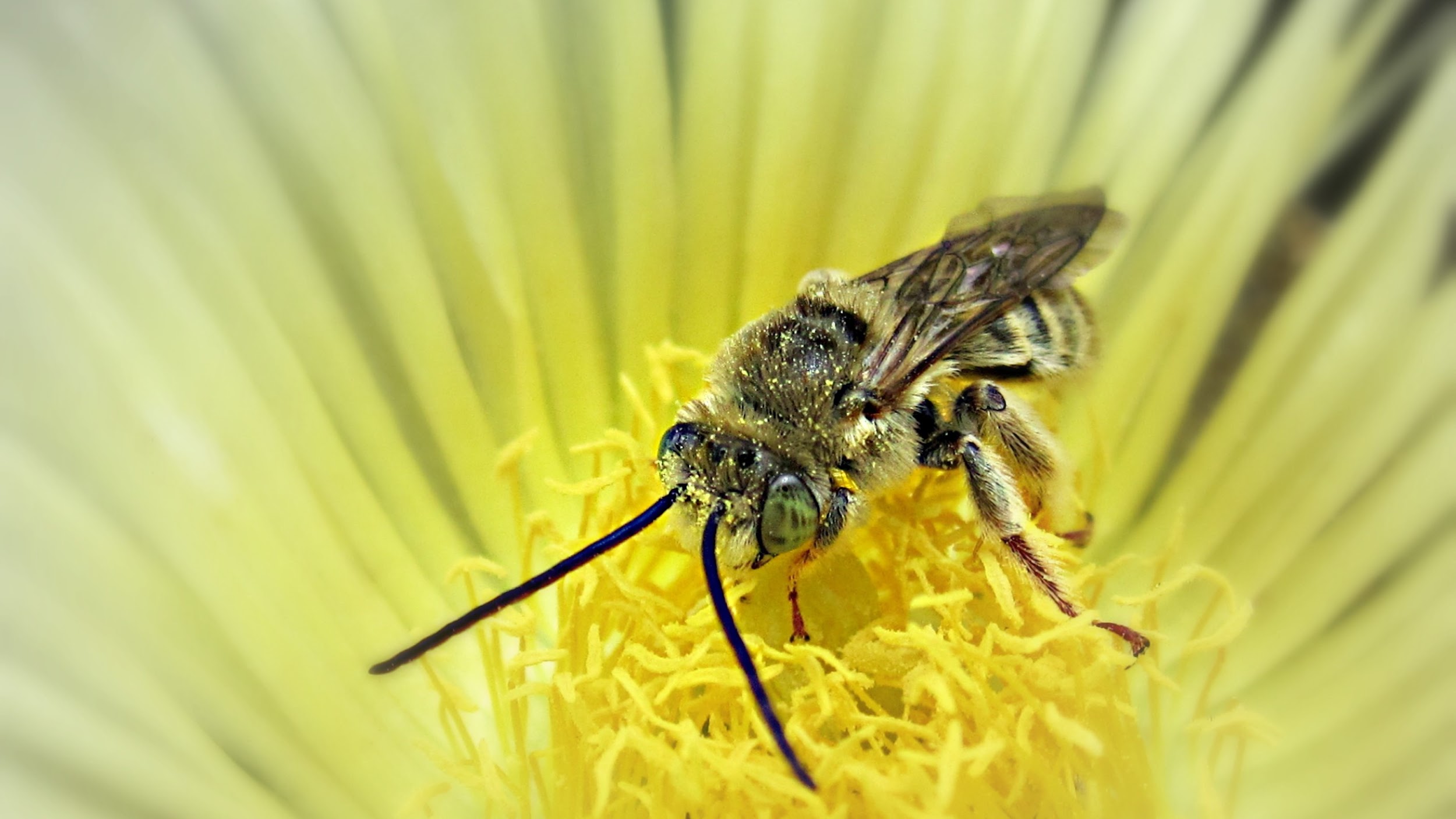 [Speaker Notes: As I said earlier, the US is home to around 3,600 species of native bees. Between 25 and 30% of these species are considered “specialists”, meaning they will only collect pollen from certain types of plants. Before we dive into why conserving pollinators is important I want to show you a few pictures displaying the diversity of native bees. Bees can vary hugely in size, color, and overall appearance. This is a long-horned bee.]
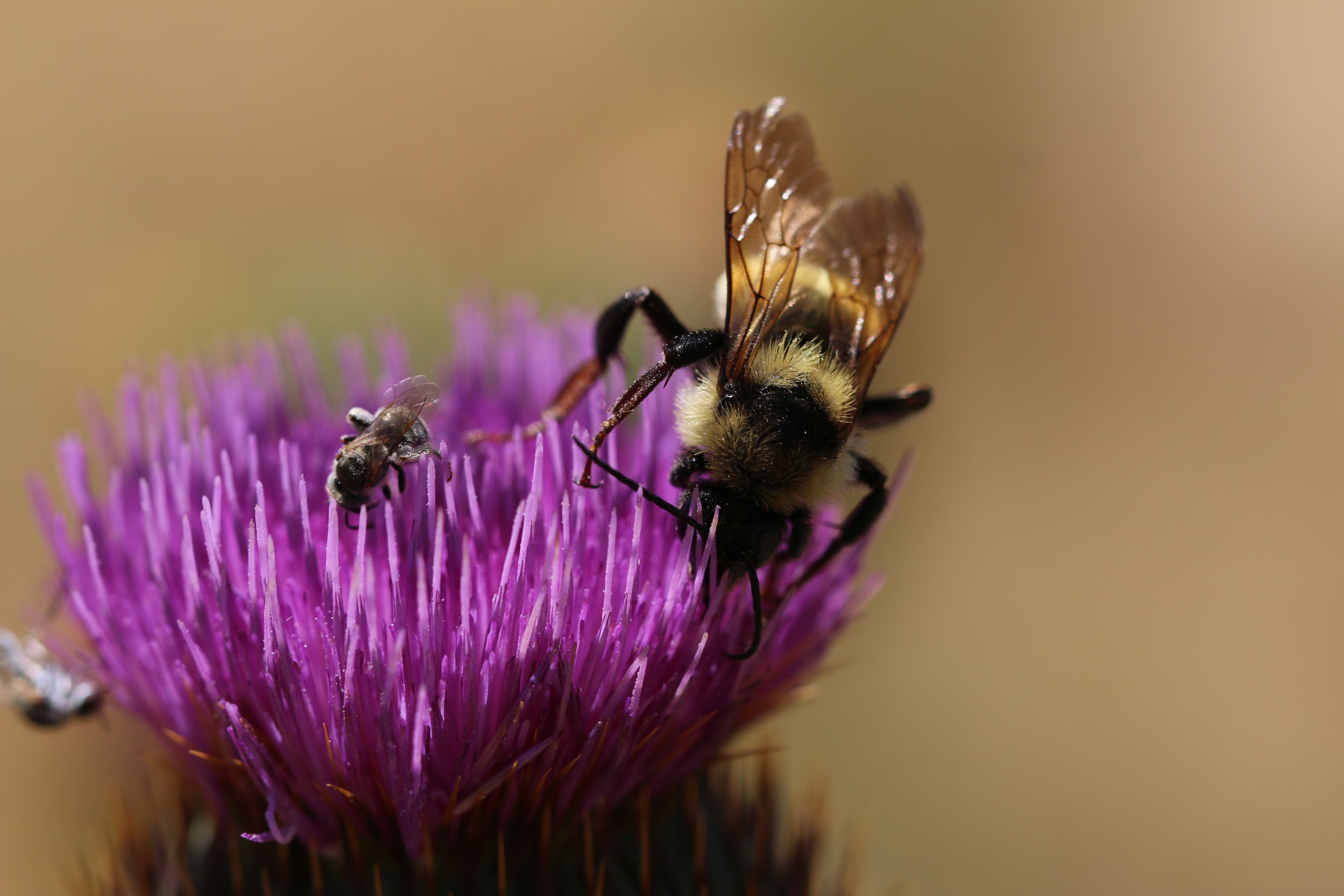 Photo: Stephanie McKnight / Xerces
[Speaker Notes: And here is a bumble bee and a tiny solitary bee collecting nectar and pollen from the same thistle flower.]
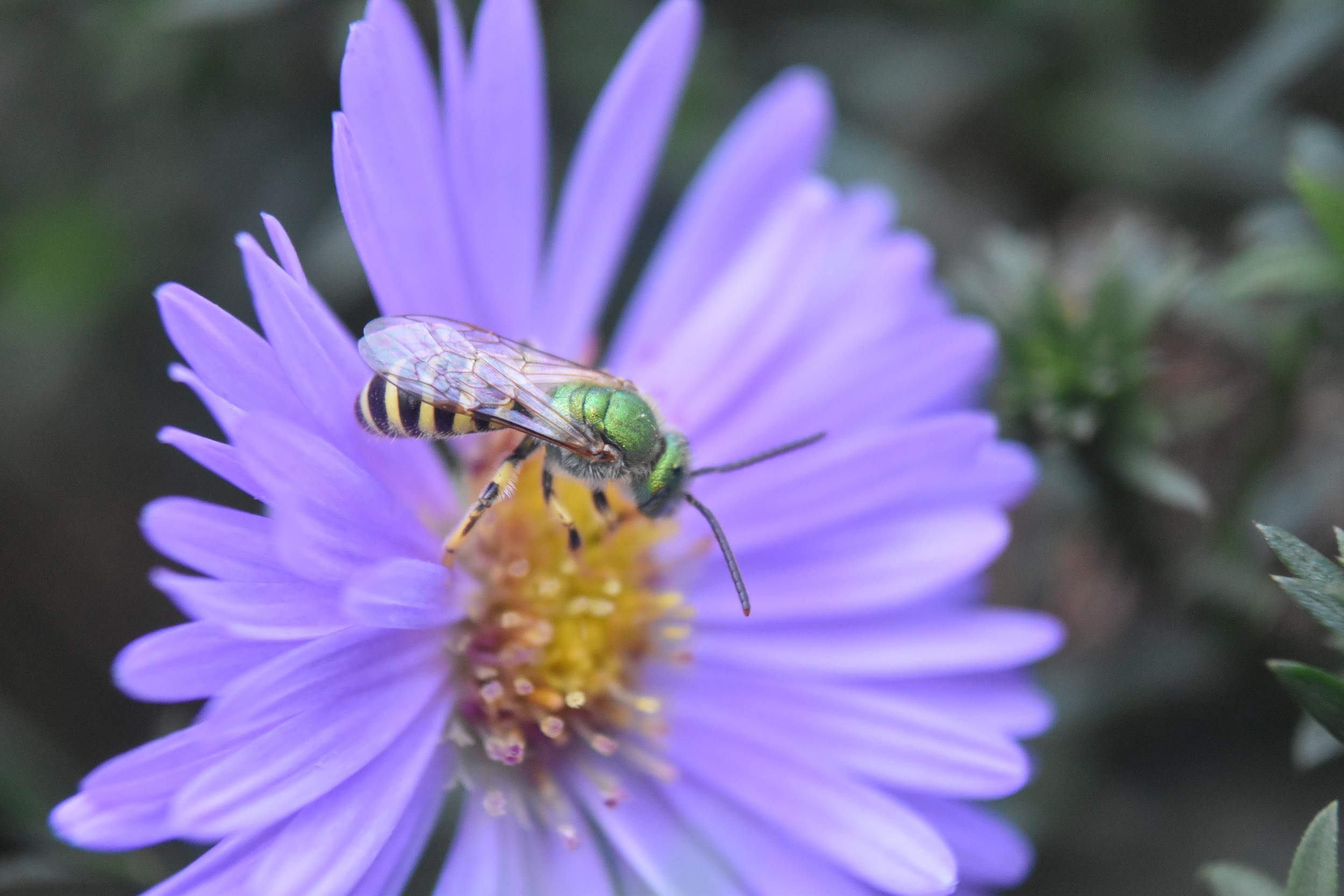 Photo: Sara Morris / Xerces
[Speaker Notes: Bees can also have nearly hairless, colorful, metallic bodies like this green metallic sweat bee.]
Bee Diversity
Number of species
Oregon
Portland
USA & Canada
In a single garden
80–100?
20–30
3,600
600–800?
[Speaker Notes: The bottom line is, there are a whole lot of bee species. There are 20,000 species of bees globally, and around 3,600 species in the US and Canada. In Oregon, where the Xerces Society is based, there are between 600 and 800 species of native bees, and 80 to 100 in the city of Portland. In the Portland area there are likely 20 to 30 native bee species in a single garden.]
Other Pollinators
Beetles
Butterflies
Flies
Moths
Photos: Dennis Burnette, Stephanie McKnight, Whitney Cranshaw, Scott Horvath
[Speaker Notes: Bees aren’t the only species that pollinate plants. Other groups that contribute to pollination include butterflies, moths, beetles, and flies. Hummingbirds and bats also pollinate some plants.]
Why Care About Pollinators?
Photo: Rich Hatfield
[Speaker Notes: Now that we’ve talked about the diversity of native bees I want to share some of the reasons you should care about and take steps to protect pollinators.]
Plant Reproduction
Photo: Sarah Foltz Jordan
[Speaker Notes: Approximately 85% of flowering plants require a pollinator to transfer pollen and allow fertilization of the flower.]
Food Production
[Speaker Notes: Pollinators are also responsible for a component of one in every three mouthfuls of food and drink we consume. In the United States alone the value of crop pollination has been estimated at between $18 and $27 billion dollars.]
Ecological Role
Pollinators are at the center of complex food webs.
They enable the fruits and seeds that make up a major part of the diet of many animals.
And sometimes they are the food themselves.
Photos: Wildreturn, Flickr; Colleen Prieto, Flickr; U.S. Forest Service; kansasphoto, Flickr.
[Speaker Notes: Pollinators are a keystone species in almost all ecosystems. They enable the growth of fruits and seeds that make up a major part of the diet of many animals and are also a staple in the diets of a variety of other species.]
Enrich our Lives, Define our Seasons
Photo: Molly Martin
[Speaker Notes: If you like springtime flowers, summer berry picking, pumpkins at Halloween, pie at thanksgiving, or a bowl of salsa with fresh garden tomatoes then you also like pollinators.]
The Science is Clear: Pollinators are in Peril
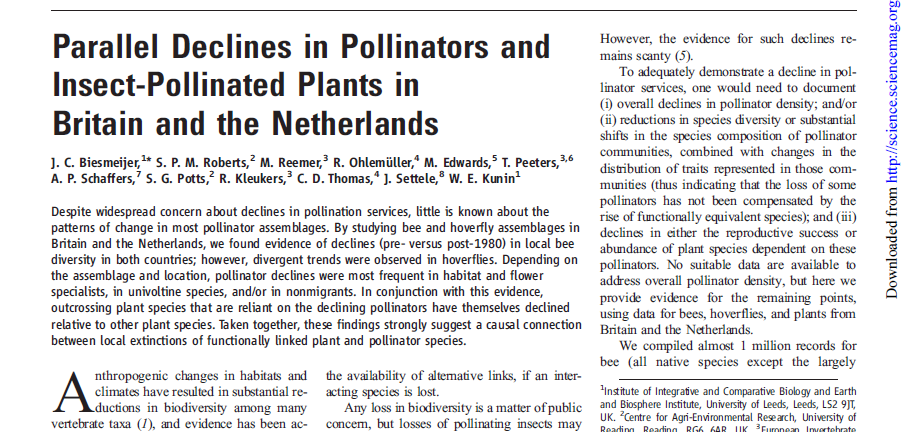 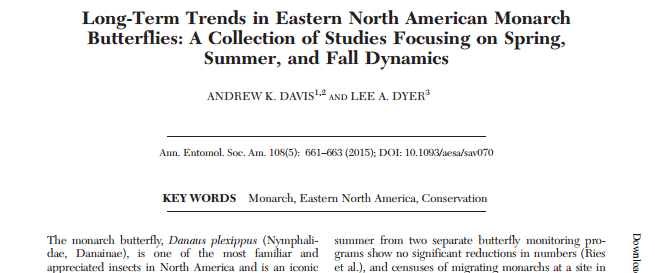 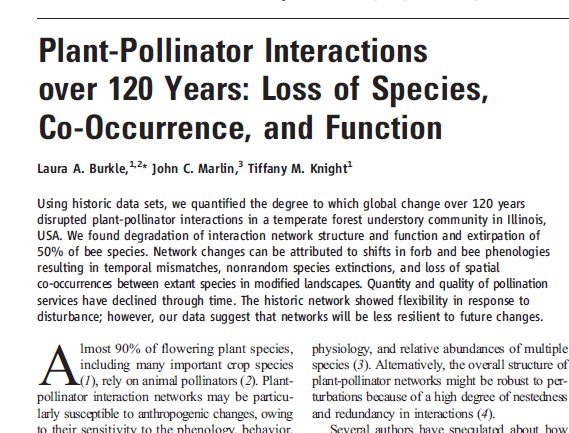 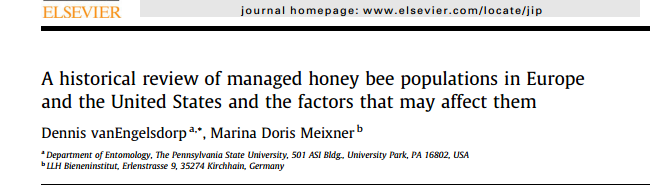 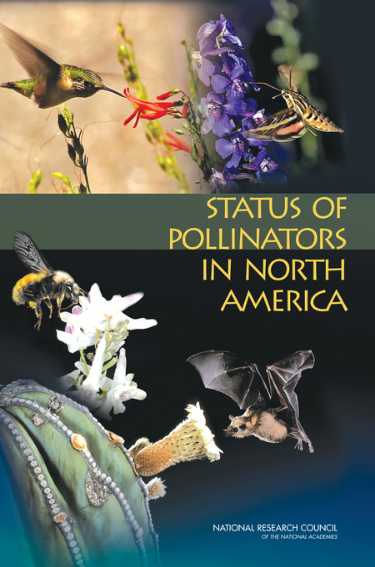 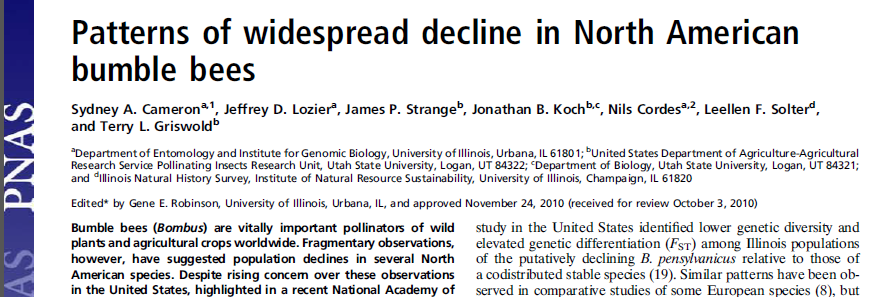 [Speaker Notes: As you likely already know, pollinators are in trouble. Dozens of studies show that pollinators are in decline globally.]
Pollinator Declines
Globally: Up to 40% of pollinator species may be at risk of extinction in the coming years.

North America: More than a quarter of bumble bees species are in decline
Photo: Rusty-patched bumble bee (Bombus affinis), Rich Hatfield
Source: Assessment report of the Intergovernmental Science-Policy Platform on Biodiversity and Ecosystem Services on pollinators, pollination, and food production.
[Speaker Notes: Worldwide, up to 40% of pollinator species may be at risk of extinction in the coming years. In North America alone more than a quarter of bumble bee species are in decline.]
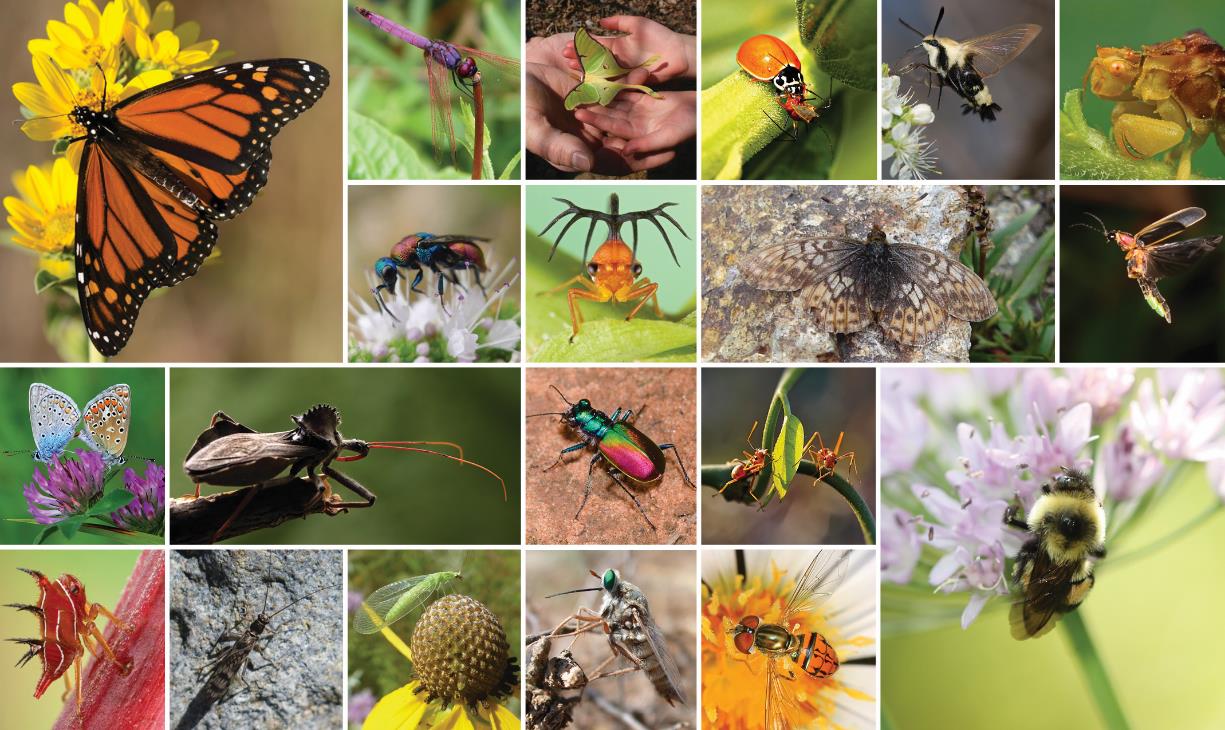 Other Insects in Trouble
[Speaker Notes: Unfortunately it’s not just pollinators that are declining. There’s evidence of declines in every group of insects that has been studied in many countries.]
Drivers of Pollinator Declines
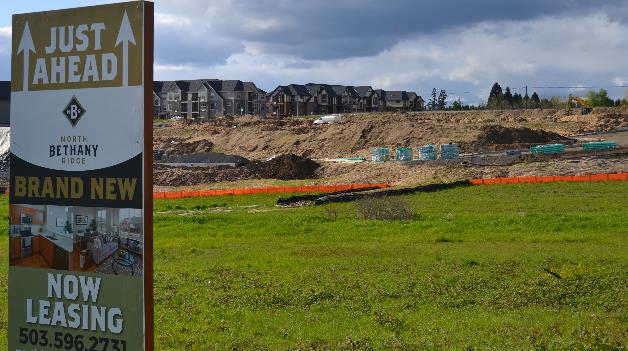 Habitat loss and degradation
Photos (L to R): Matthew Shepherd (2), Emily May, Pixabay
[Speaker Notes: The drivers of pollinator declines include a variety of environmental stressors. Among these are habitat loss and degradation,]
Drivers of Pollinator Declines
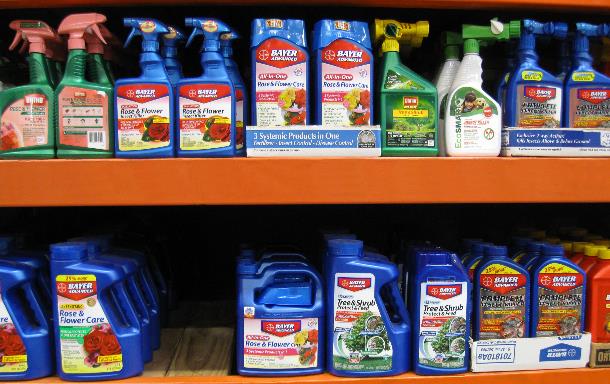 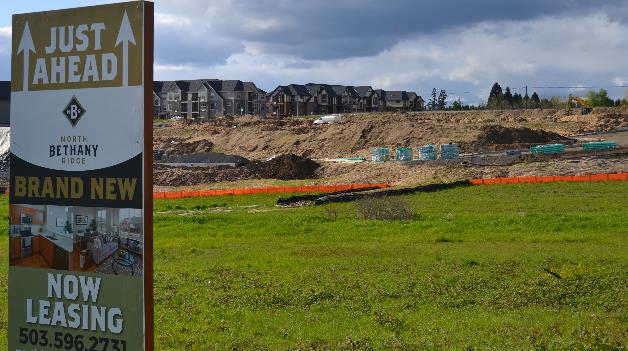 Habitat loss and degradation
Pesticide use
Photos (L to R): Matthew Shepherd (2), Emily May, Pixabay
[Speaker Notes: pesticide use,]
Drivers of Pollinator Declines
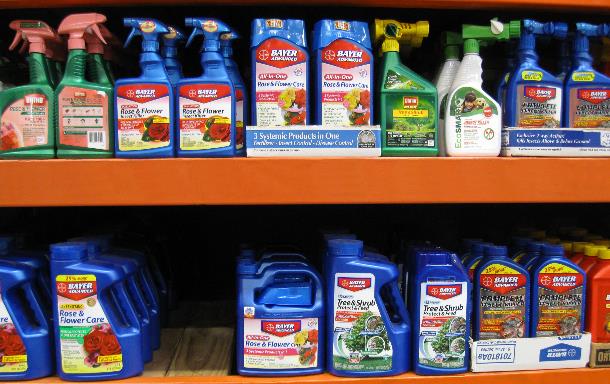 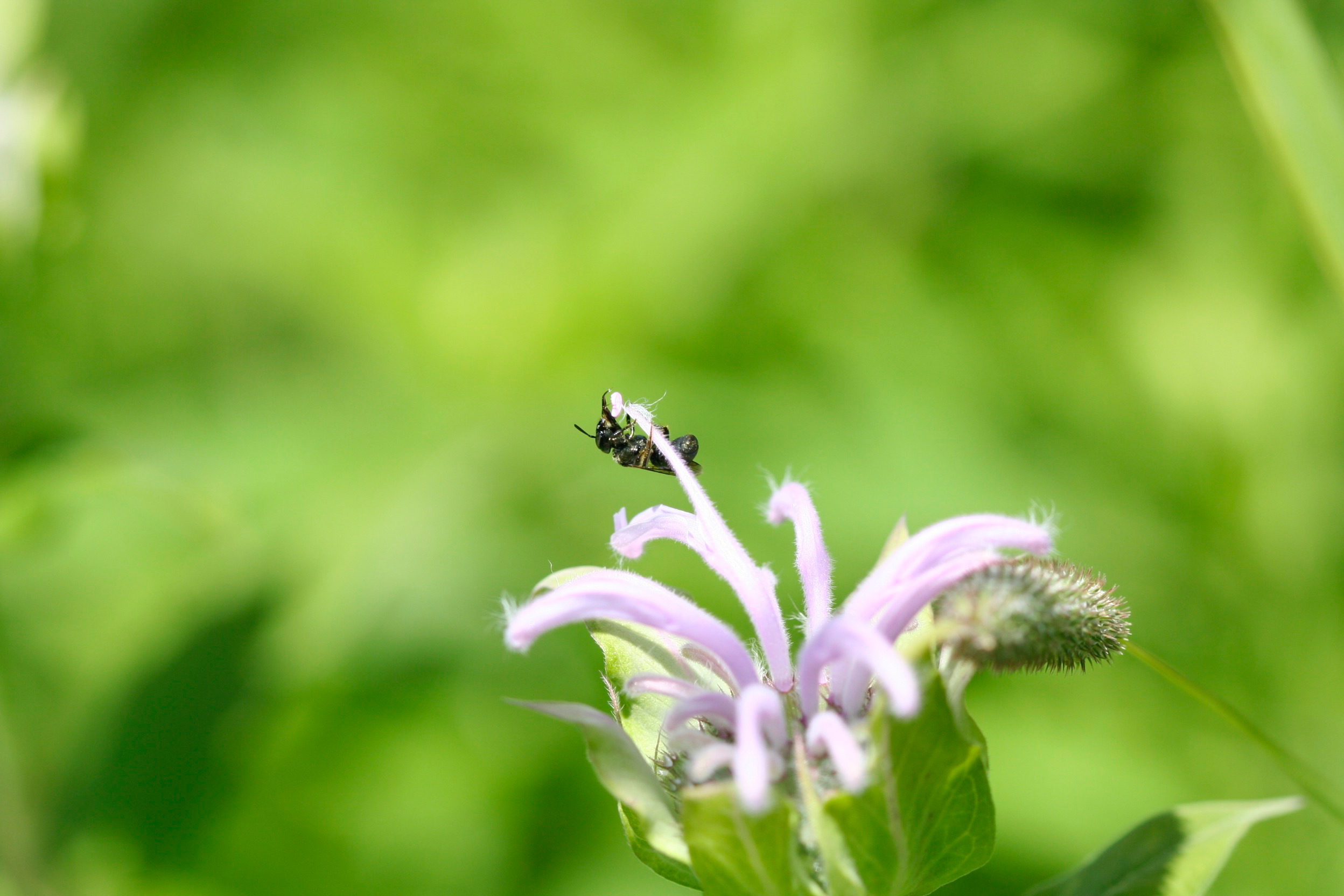 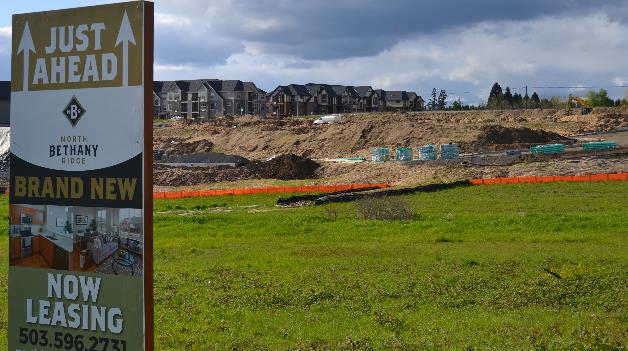 Habitat loss and degradation
Pesticide use
Diseases and pathogens
Photos (L to R): Matthew Shepherd (2), Emily May, Pixabay
[Speaker Notes: diseases and pathogens,]
Drivers of Pollinator Declines
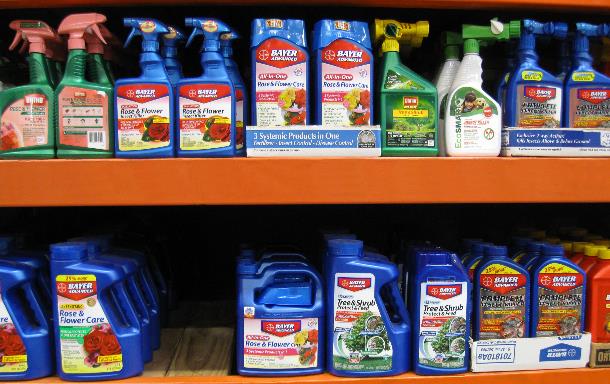 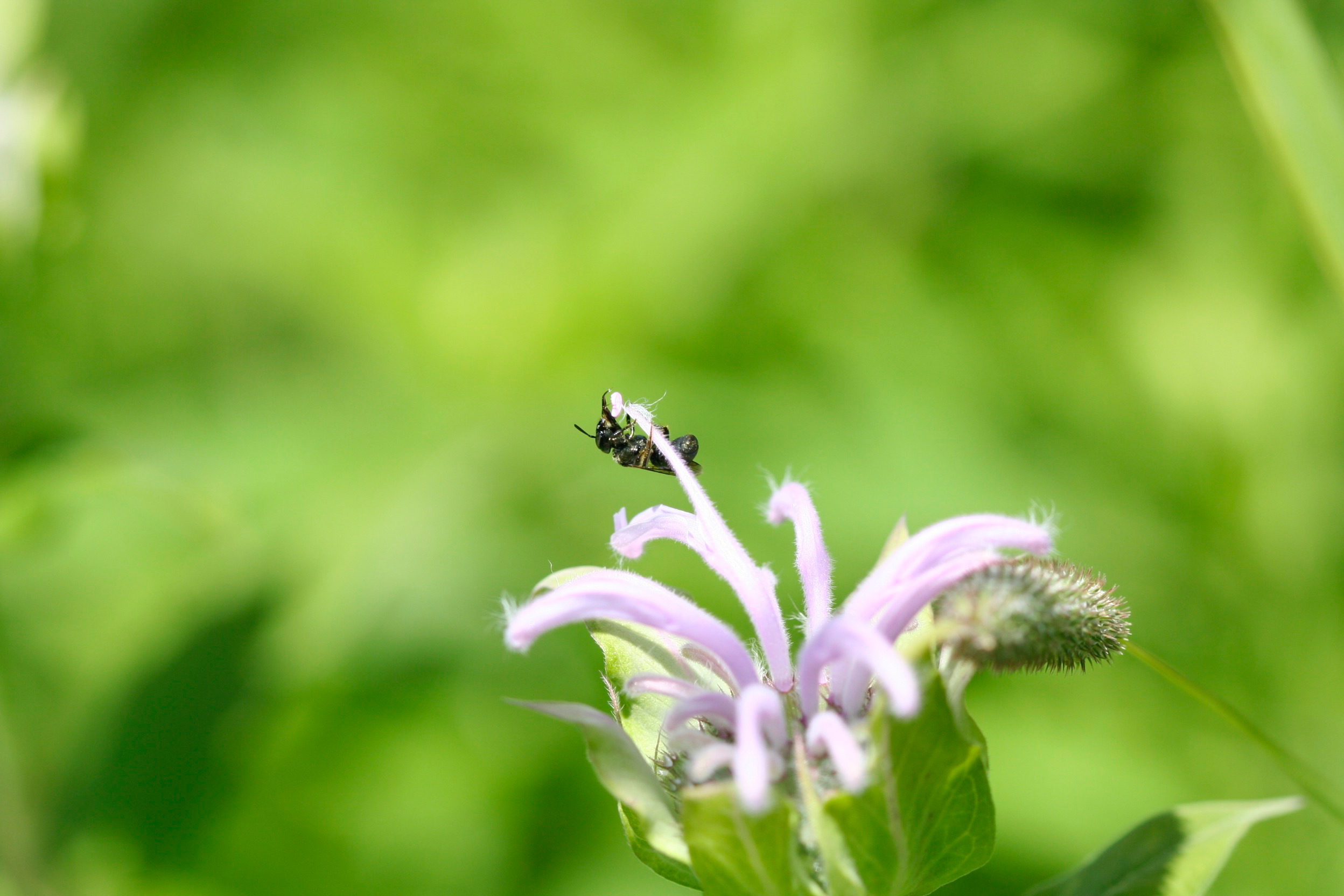 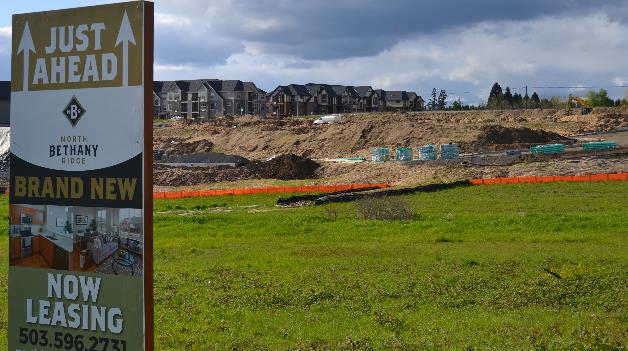 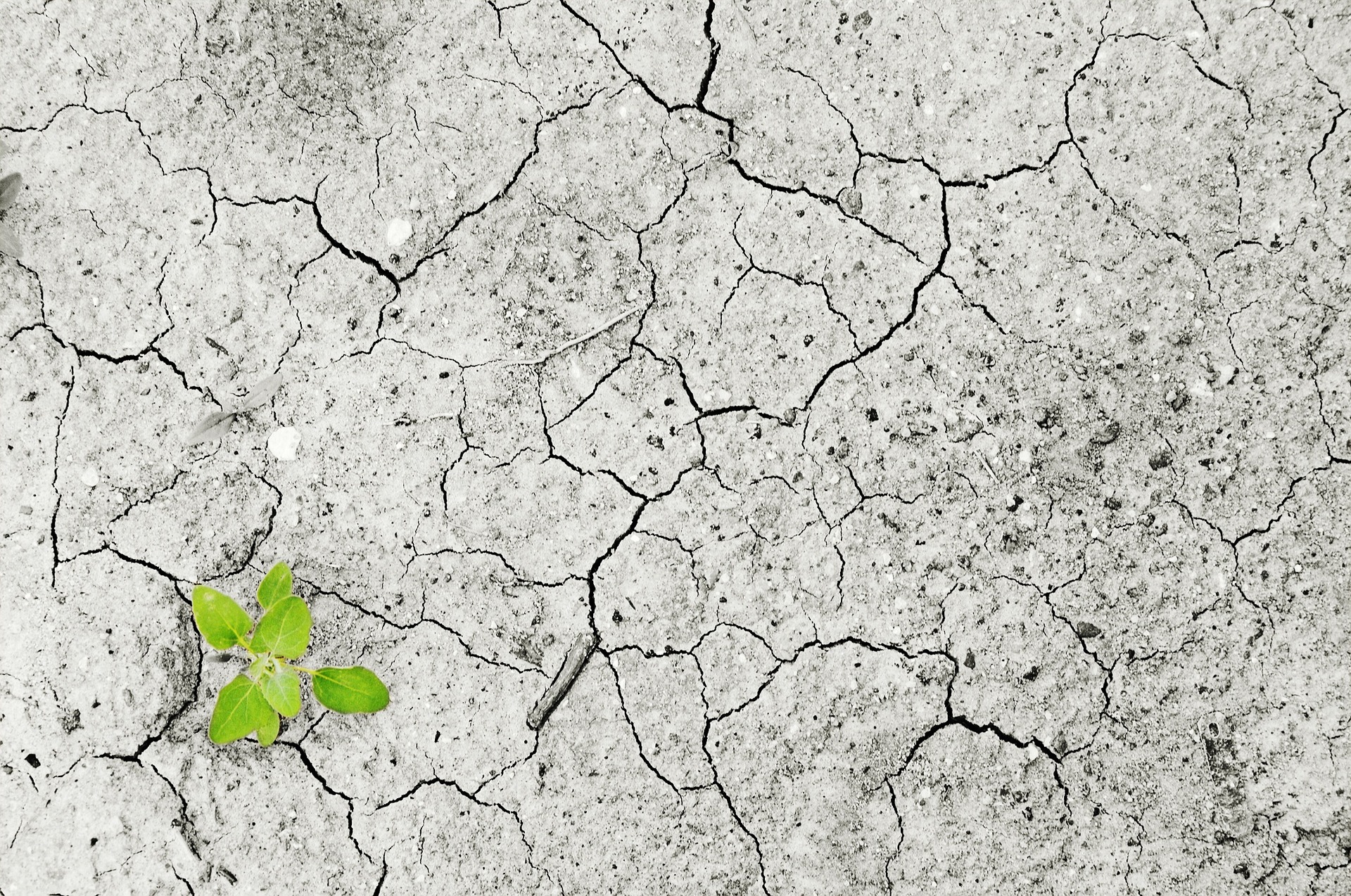 Habitat loss and degradation
Climate change
Pesticide use
Diseases and pathogens
Photos (L to R): Matthew Shepherd (2), Emily May, Pixabay
[Speaker Notes: and climate change.]
Good News: There are Solutions
Photo: Matthew Shepherd
[Speaker Notes: The good news is that there are steps you can take to improve the outlook for pollinators. Many of these declining species frequent our neighborhoods, parks, and backyards. We can all help conserve these species through making slight adjustments to activities many of us already do like planting flowers, battling our backyard weeds, and raking leaves. We need to take steps at all levels to protect, restore, and enhance habitat for pollinators. Urban and suburban areas can play a key role in pollinator conservation, and Bee City USA provides a framework for communities to work together towards positive change.]
Pollinator Conservation Principles
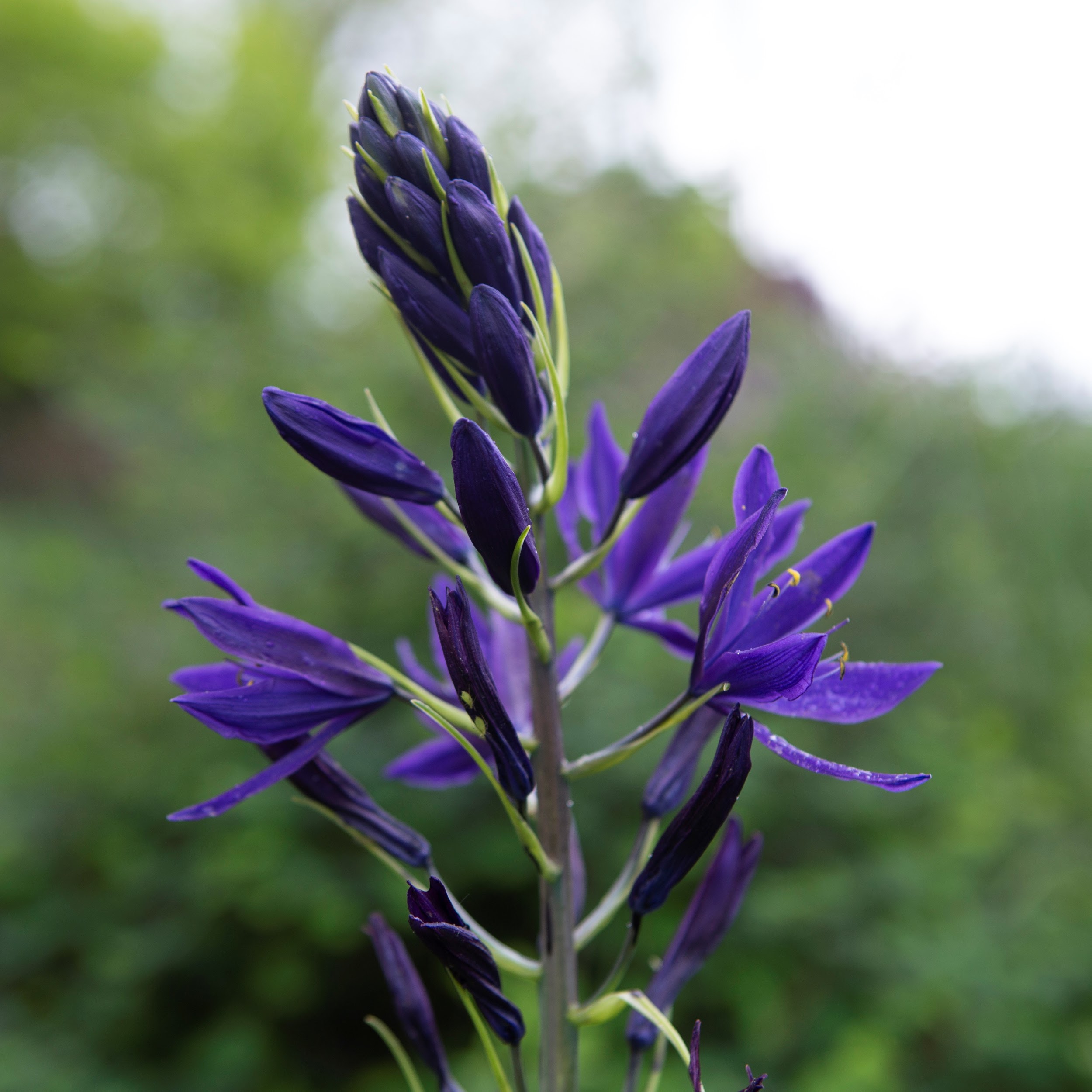 Increase the availability of native flowering species
Photos (L to R): Sara Morris, Sara Morris, Jennifer Hopwood, Rachel Dunham
[Speaker Notes: Whether in urban areas or on rural or working lands, there are a few basic principles to conserve pollinators. These principles include: 
Planting native species that evolved alongside our native pollinators and that bloom sequentially throughout the growing season.]
Pollinator Conservation Principles
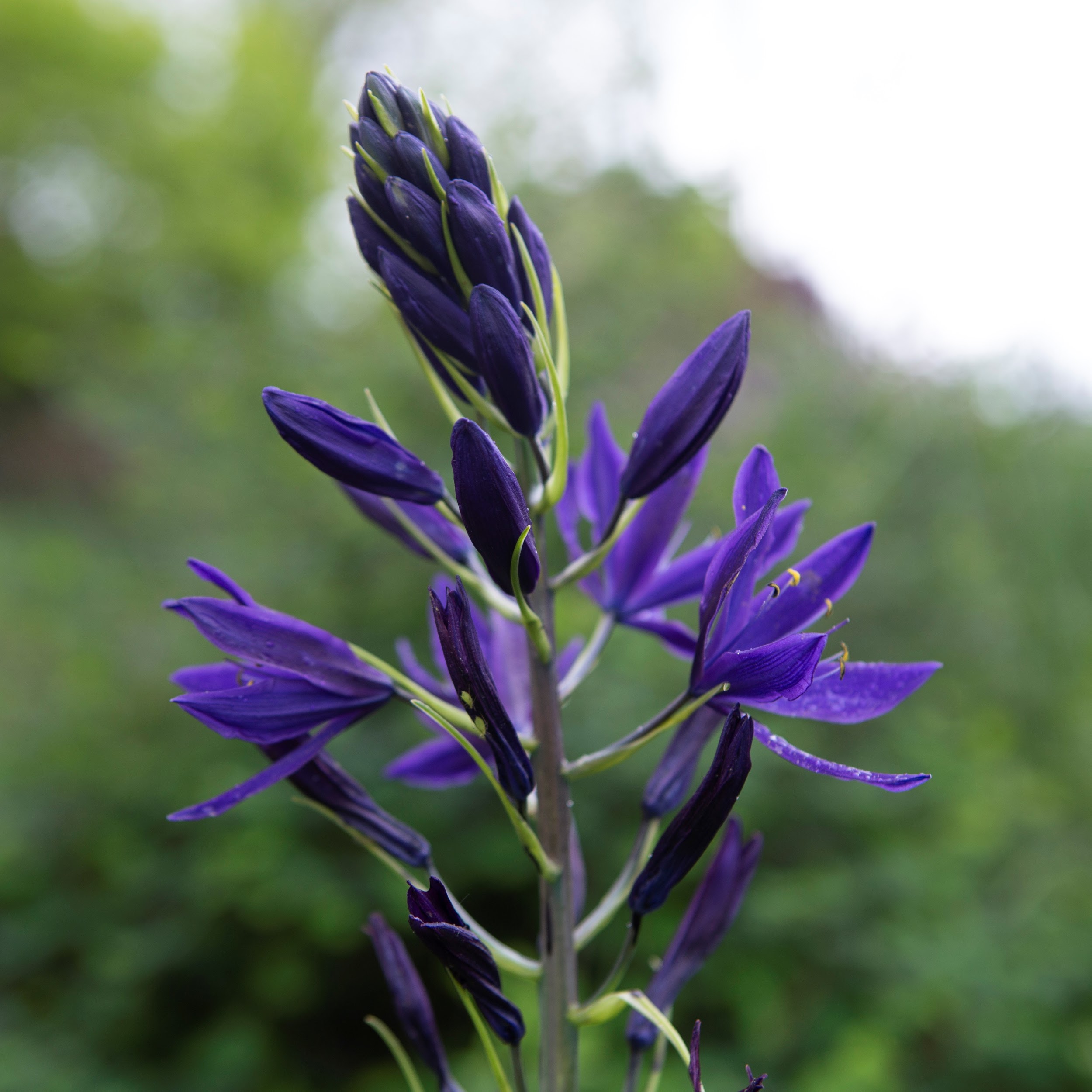 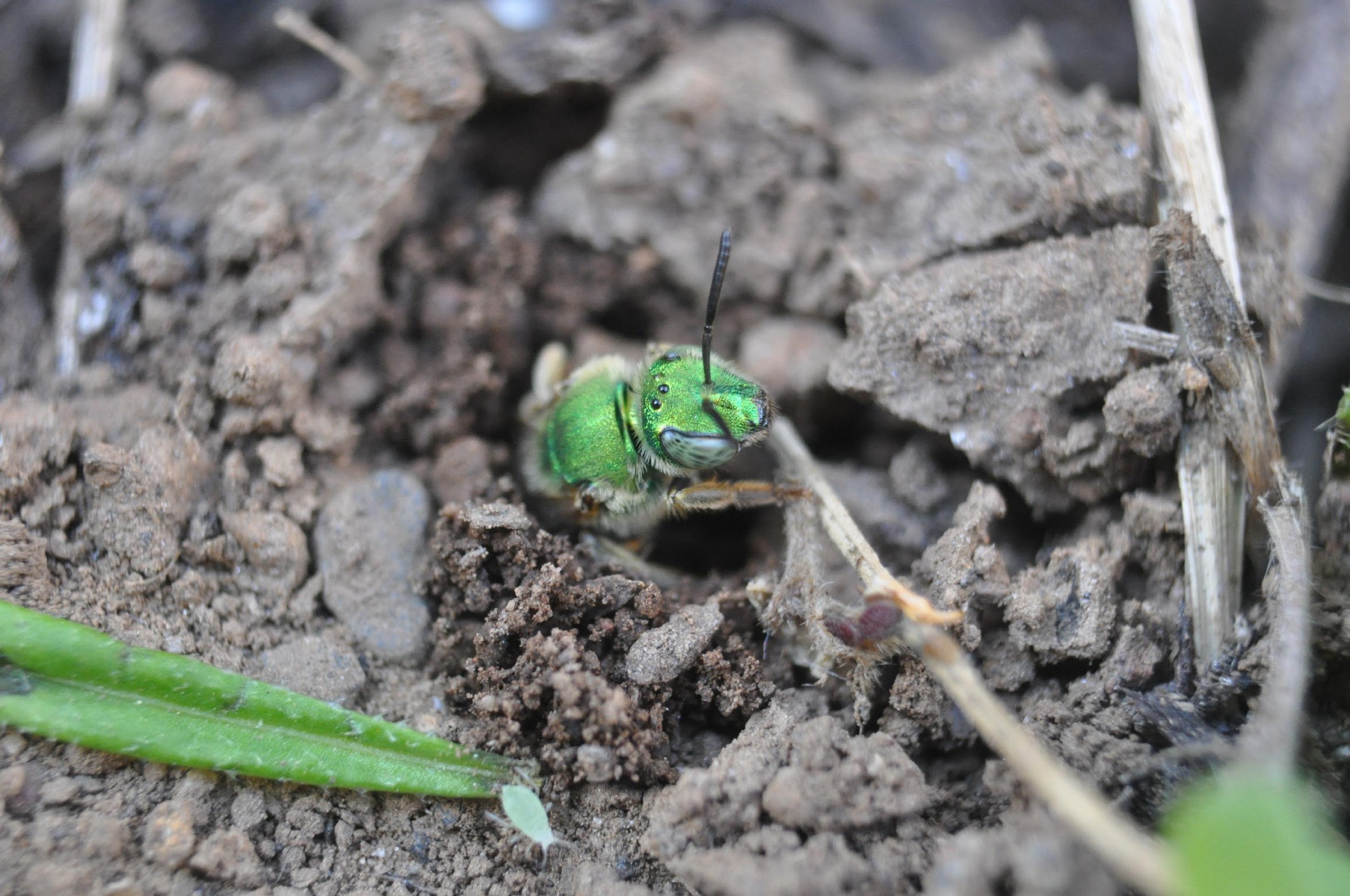 Increase the availability of native flowering species
Provide appropriate nesting substrates
Photos (L to R): Sara Morris, Sara Morris, Jennifer Hopwood, Rachel Dunham
[Speaker Notes: Providing areas for pollinators to nest including bare ground for ground nesting species, and pithy stems, rotting wood, and other materials for cavity nesters.]
Pollinator Conservation Principles
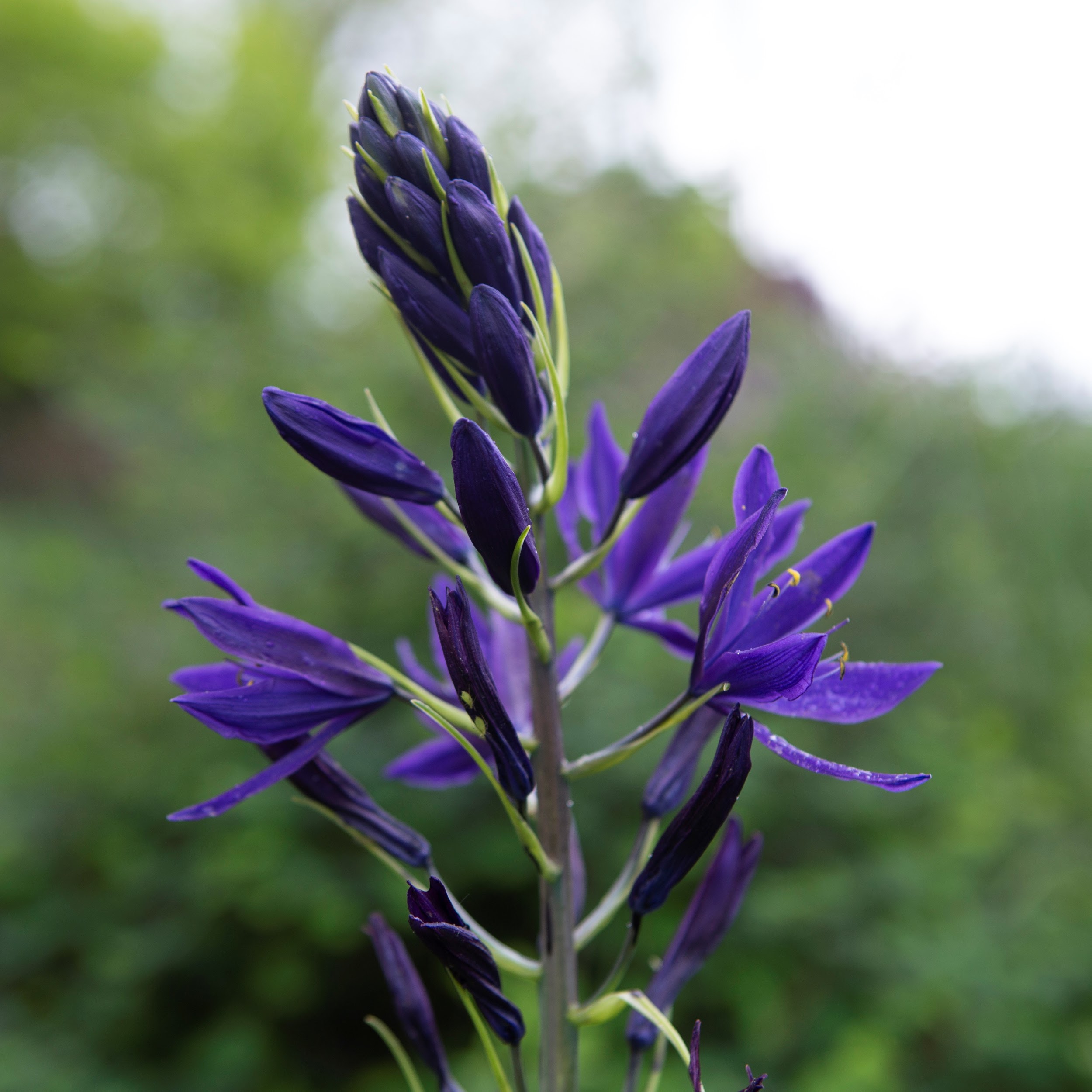 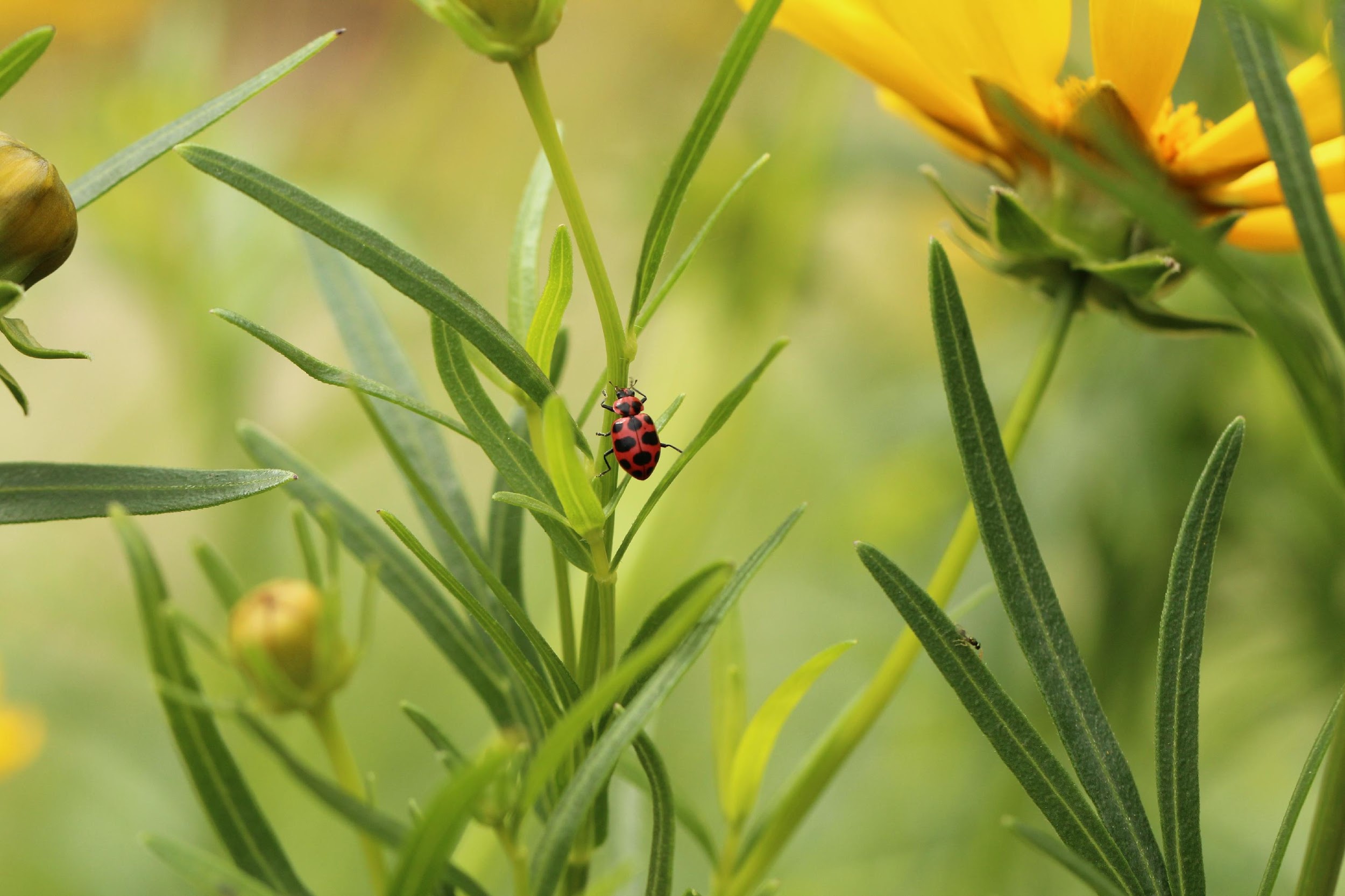 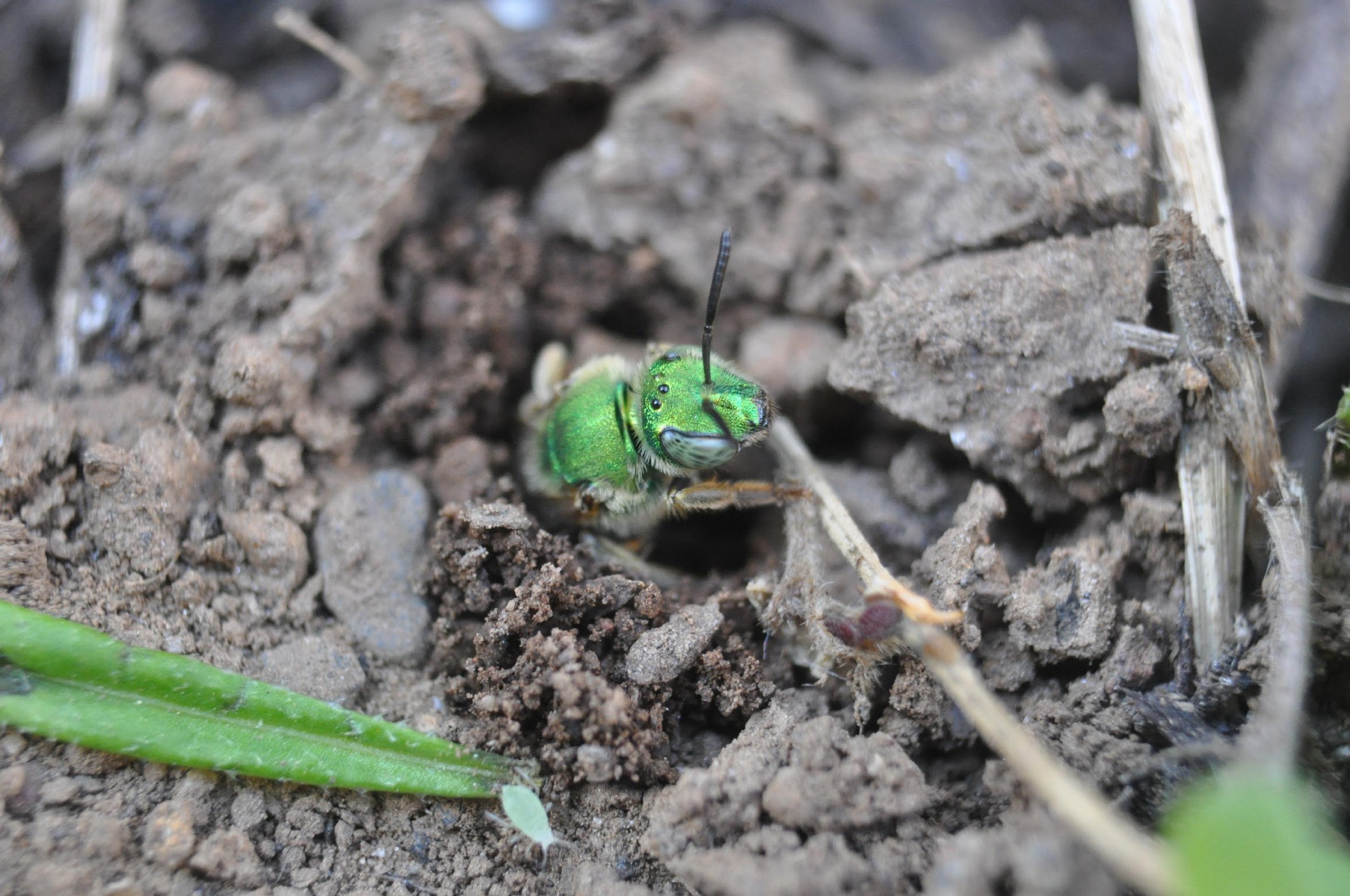 Increase the availability of native flowering species
Provide appropriate nesting substrates
Find alternatives to harmful pesticides
Photos (L to R): Sara Morris, Sara Morris, Jennifer Hopwood, Rachel Dunham
[Speaker Notes: Finding alternatives to pesticides by implementing integrated pest management.]
Pollinator Conservation Principles
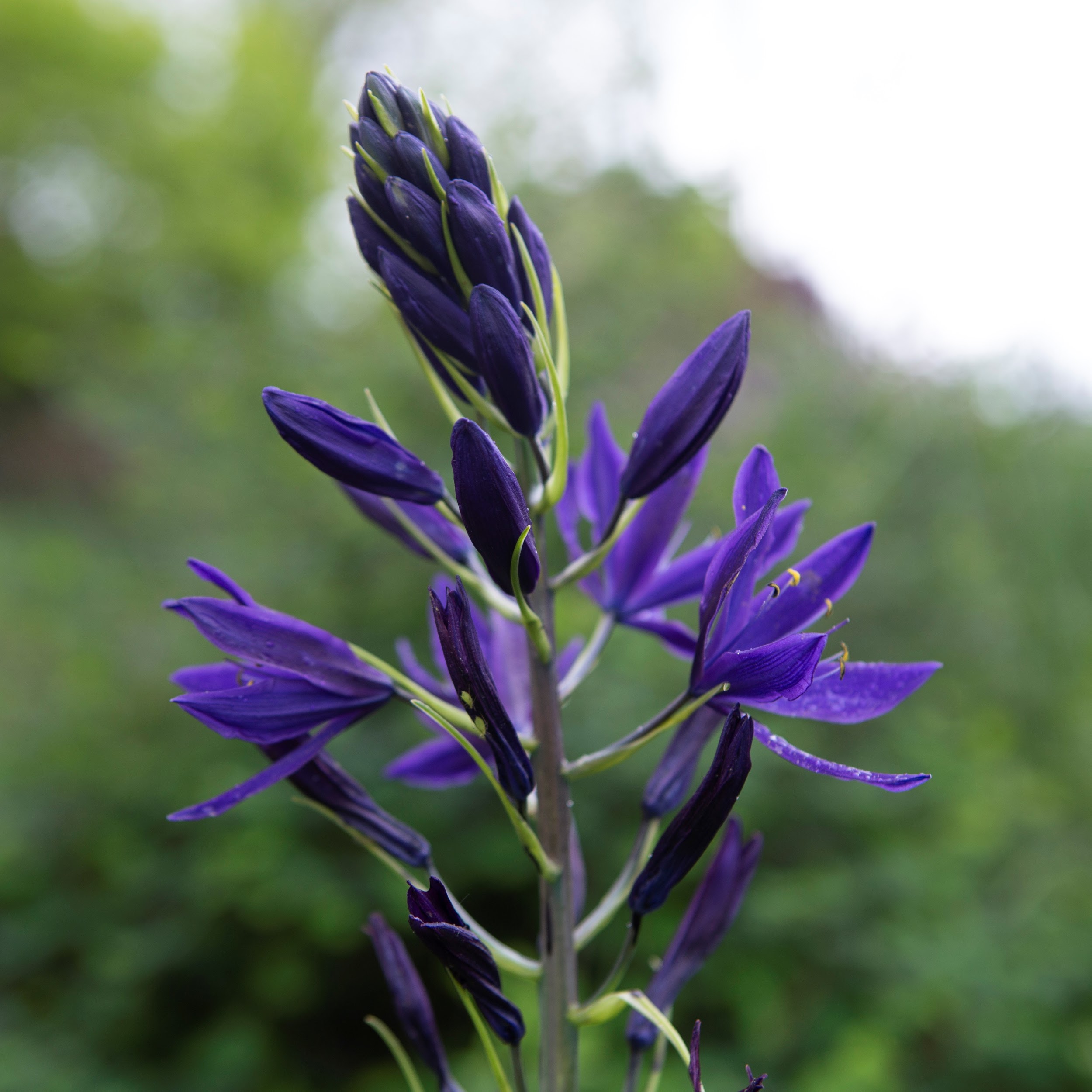 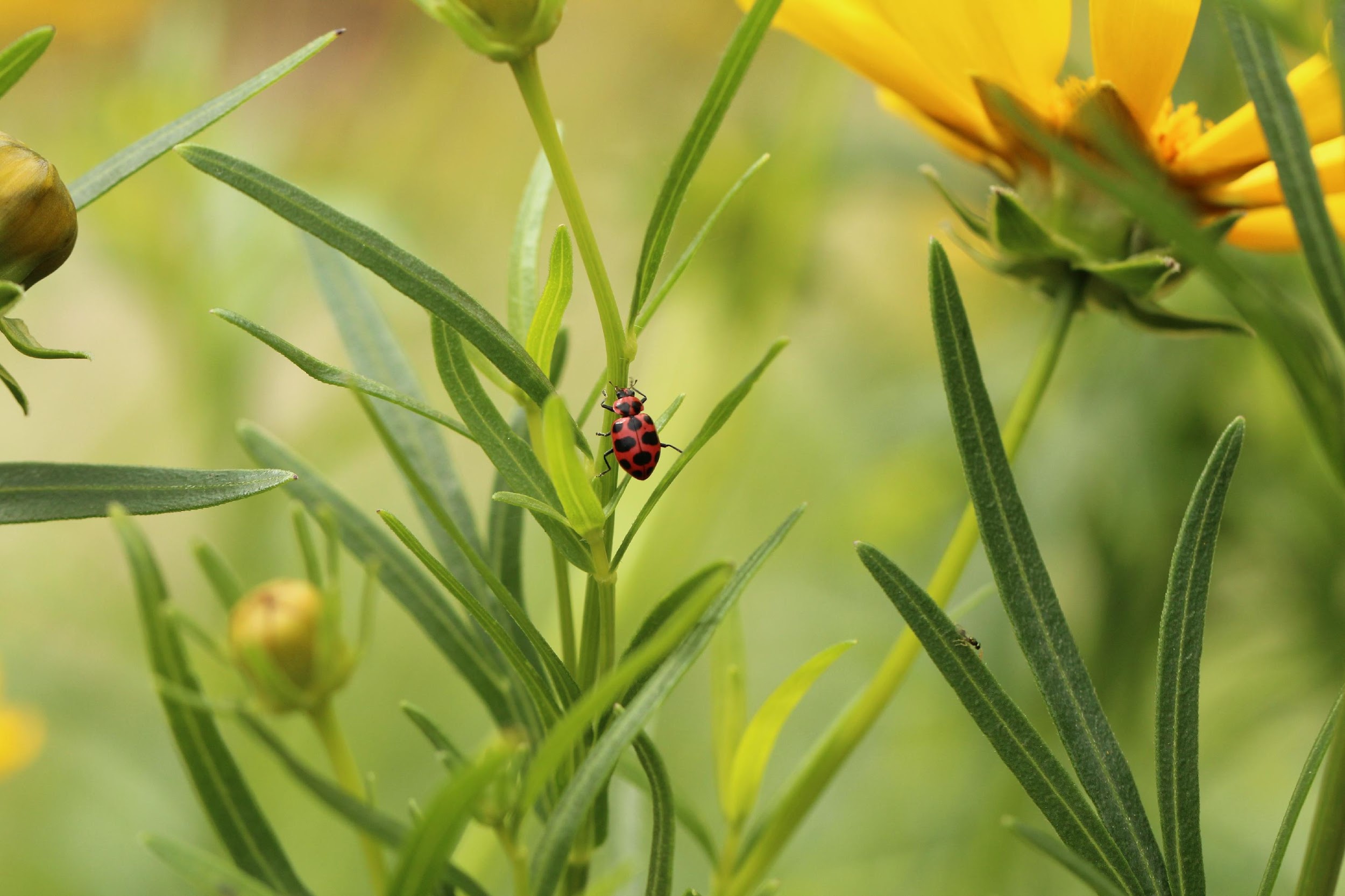 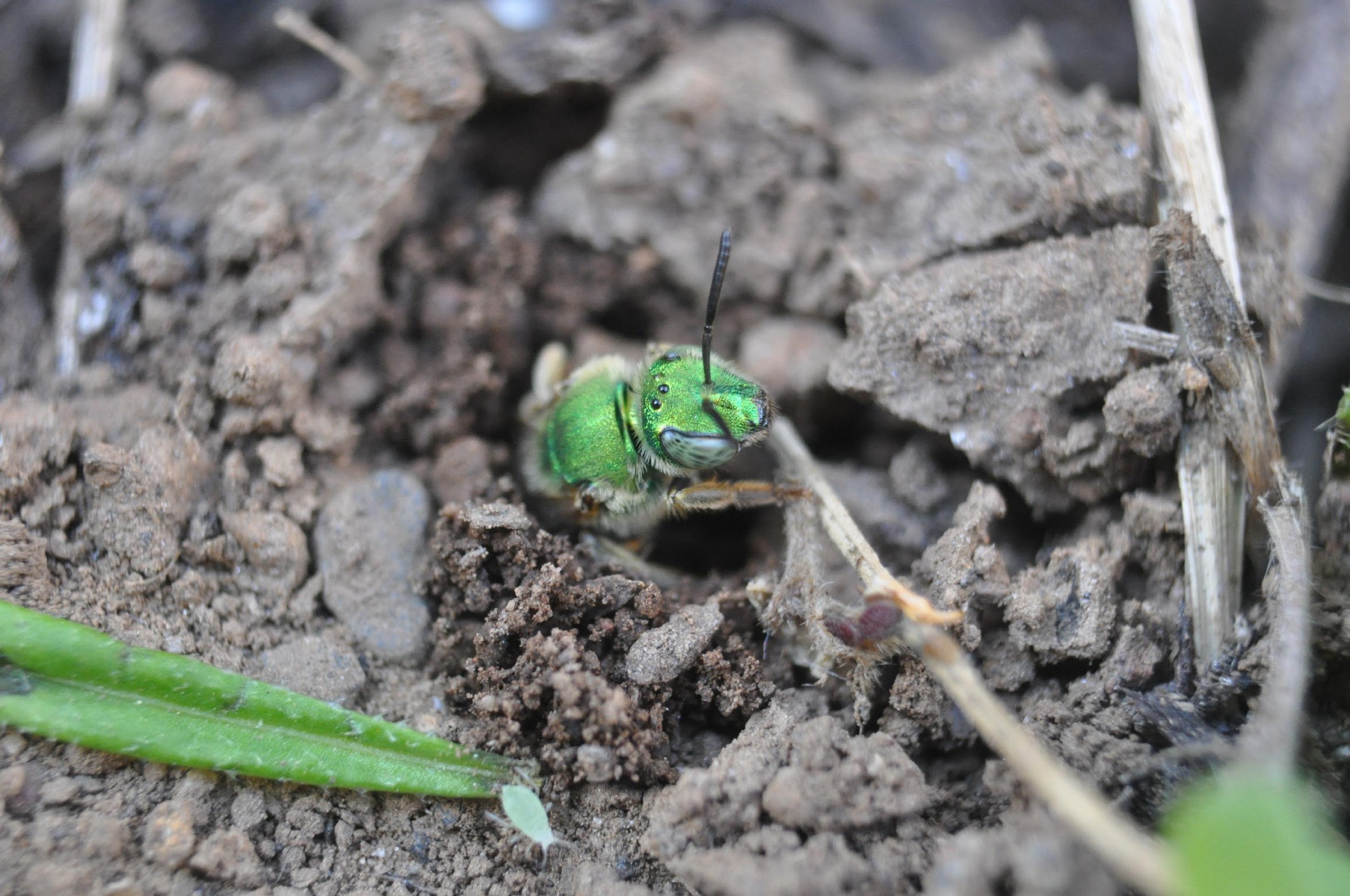 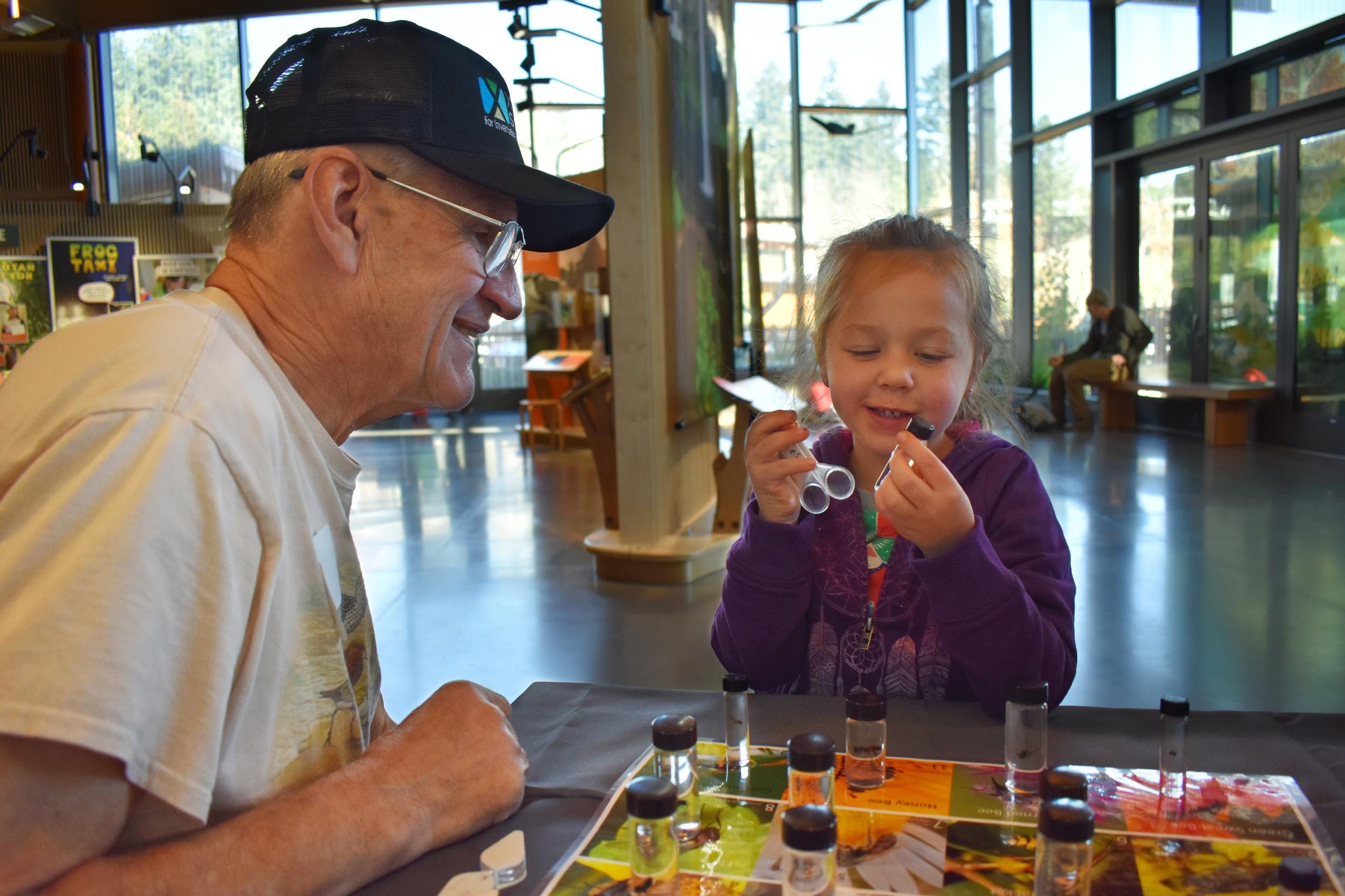 Increase the availability of native flowering species
Educate and spread awareness
Provide appropriate nesting substrates
Find alternatives to harmful pesticides
Photos (L to R): Sara Morris, Sara Morris, Jennifer Hopwood, Rachel Dunham
[Speaker Notes: And finally, educating and spreading awareness. Creating habitat across a landscape requires large scale understanding of the threats pollinators face and opportunities for supporting them.]
Current Cities & Campuses
City
Campus
[Speaker Notes: You can take these steps by becoming an affiliate of Bee City USA. Bee City USA is a certification program that supports and recognizes communities that are committed to protecting pollinators. A constantly expanding group of cities and college and university campuses have committed to conserving pollinators in their communities through becoming affiliates of Bee City USA and Bee Campus USA.]
Bee City USA Commitments
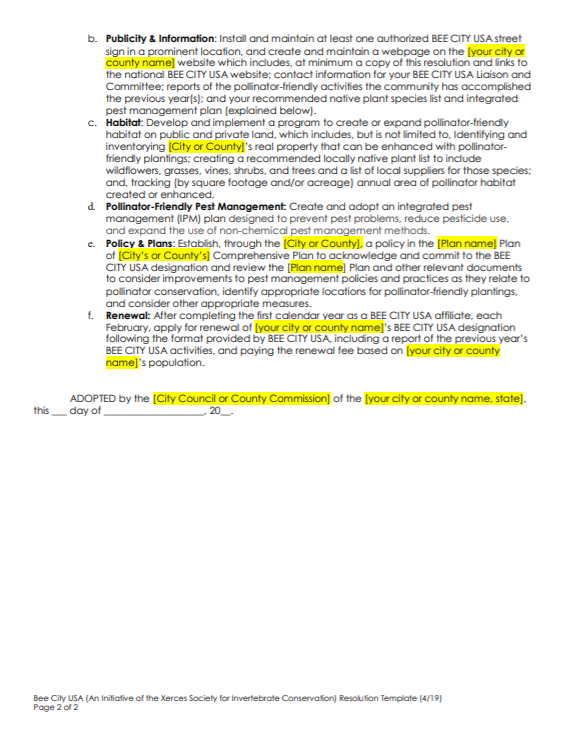 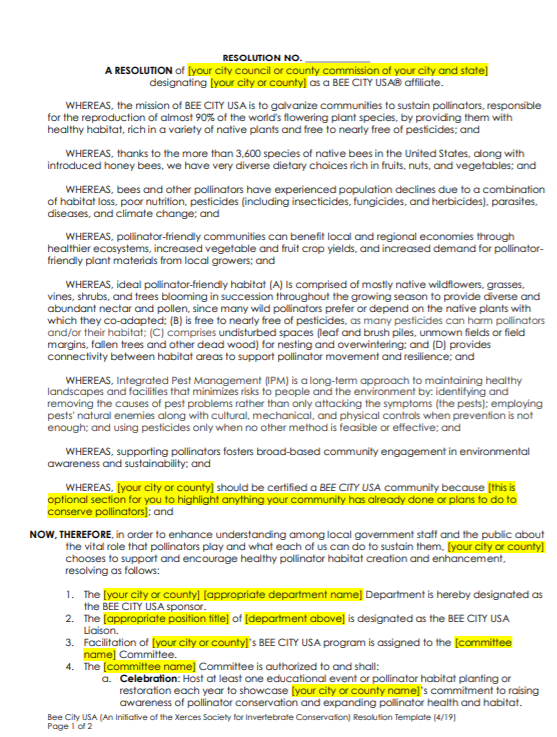 [Speaker Notes: In order to become an affiliate of Bee City USA, cities make a variety of commitments. These commitments are laid out in a resolution adopted by the city council. The draft resolution is available on the Bee City USA website.]
Bee City USA Commitments
Establish a Bee City USA committee to advocate for pollinators.
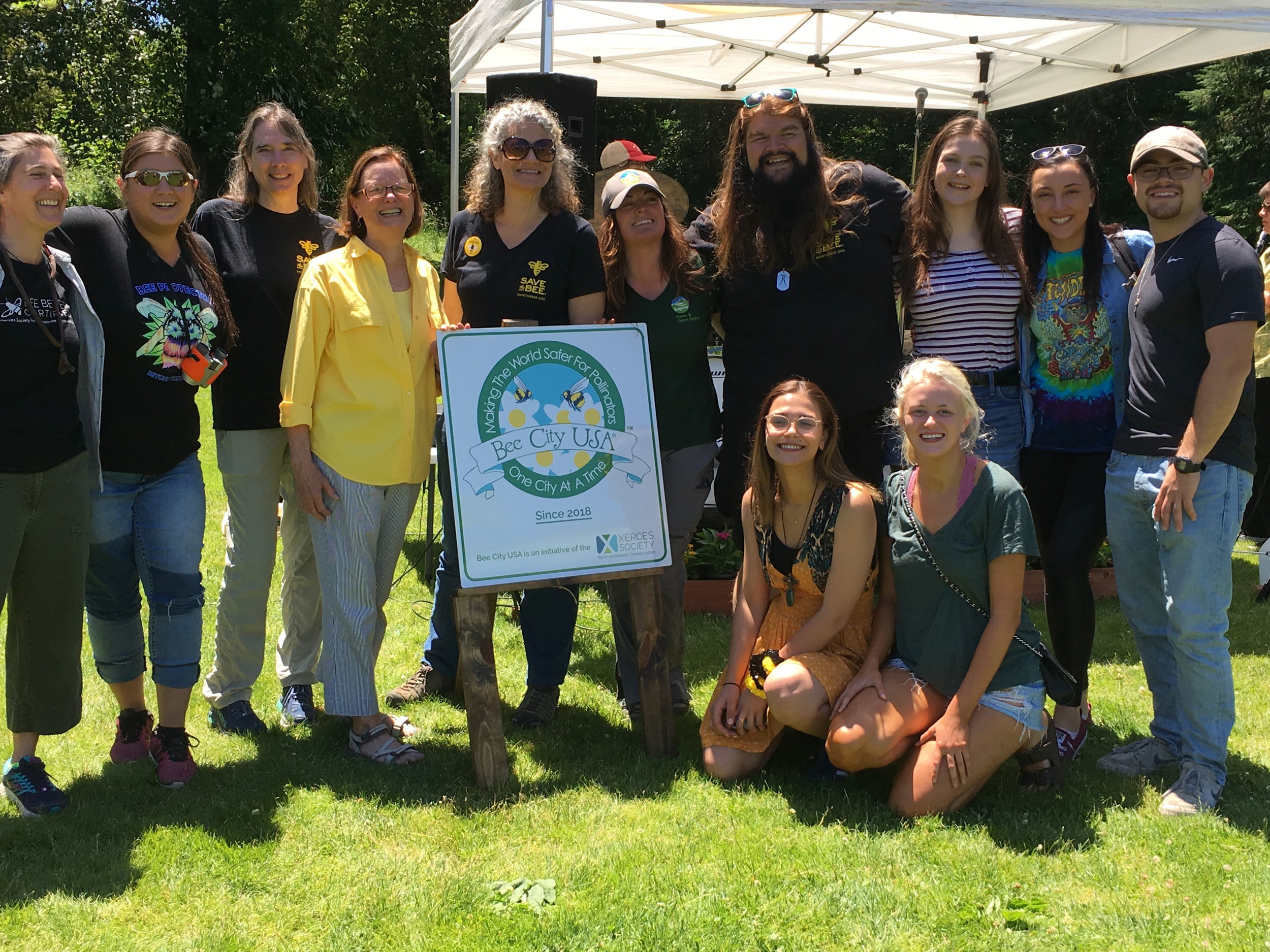 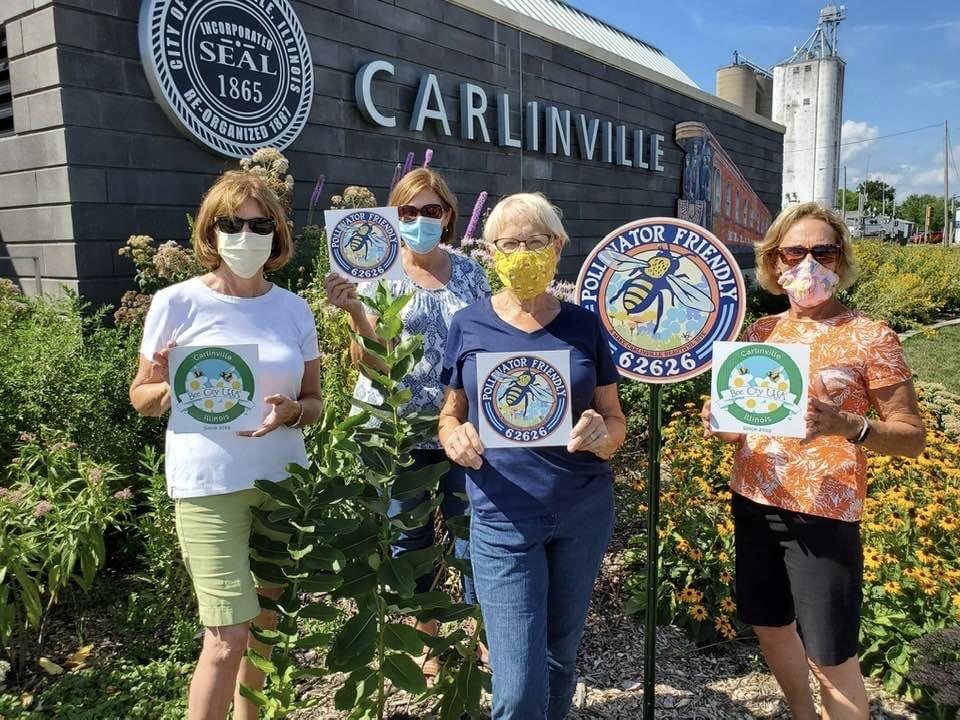 [Speaker Notes: First, cities must establish a Bee City USA committee responsible for carrying out the Bee City USA commitments and integrating Bee City activities into the broader community. Committees can be nested within a local government group like the parks and recreation department or a local non profit organization. A city staff member acts as a liaison between the city and the Bee City committee. The committee should include people who are excited about pollinator conservation and can play a role in meeting the program’s commitments. The committee must also have a chair or co-chairs.]
Bee City Committee
Parks & Rec Staff
Engaged citizens
City Staff
Local Experts
[Speaker Notes: City committees should include city staff, parks and recreation staff, engaged citizens, and local experts.]
Bee City USA Commitments
Create and enhance pollinator habitat on public and private land.
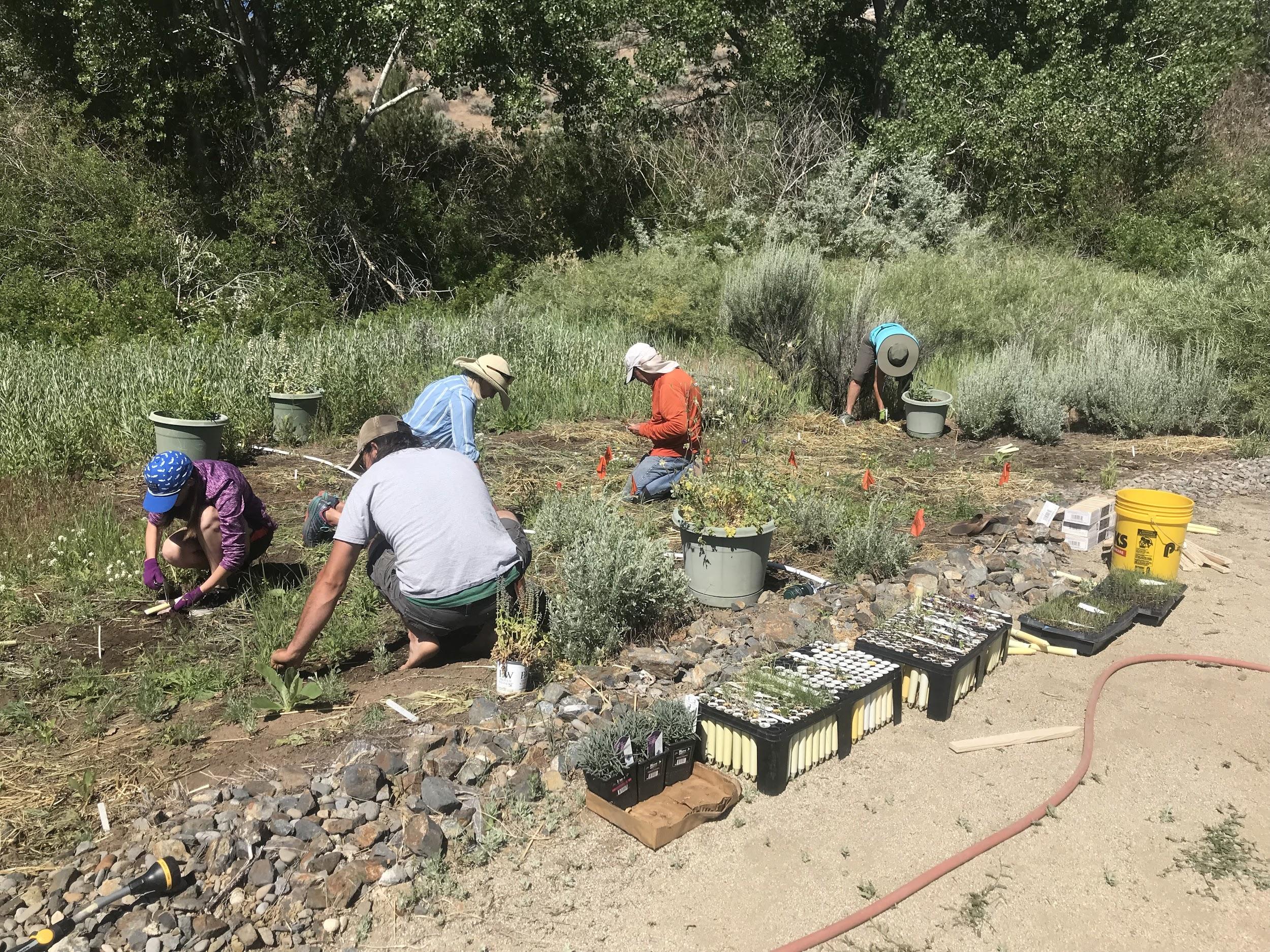 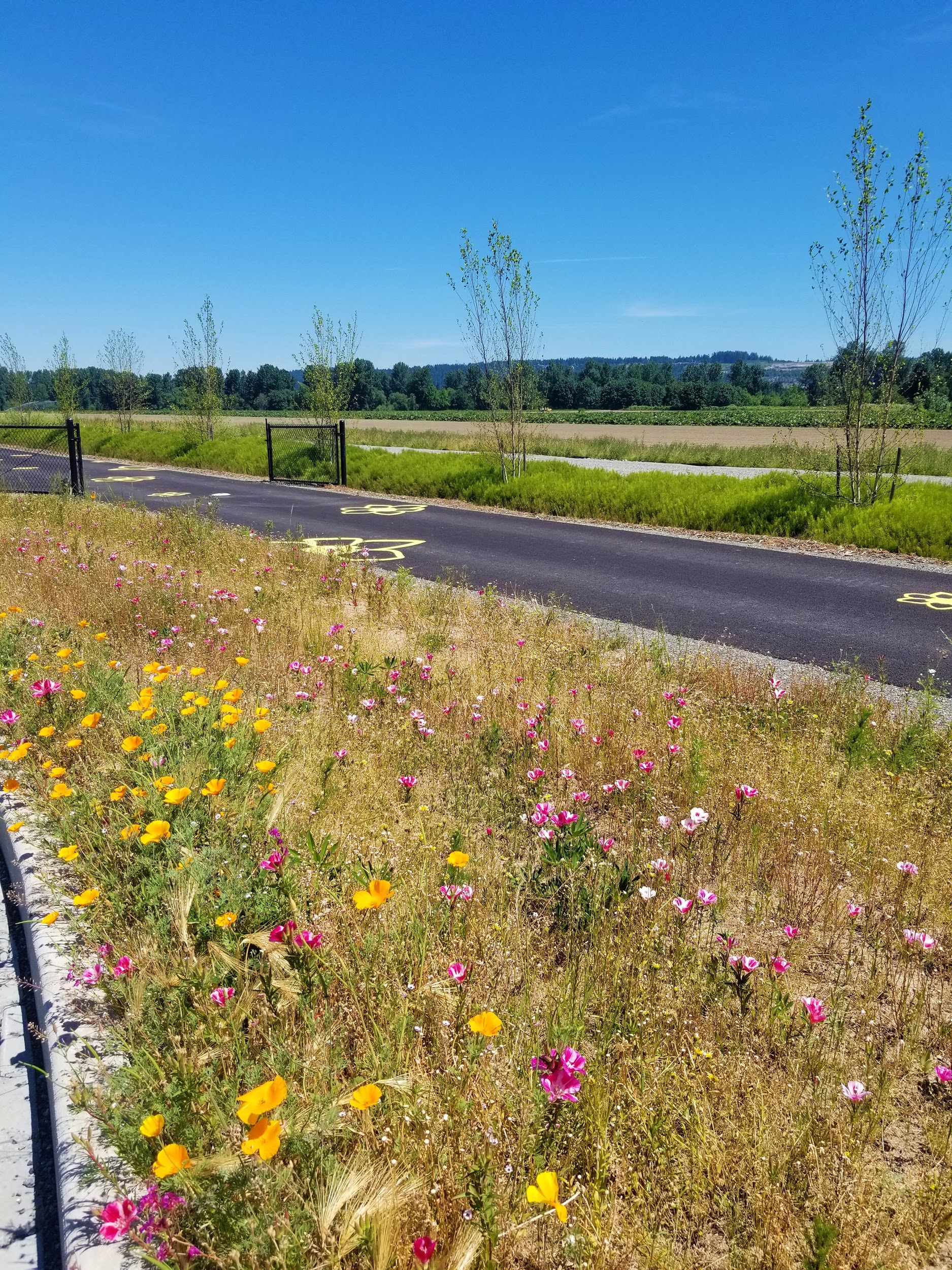 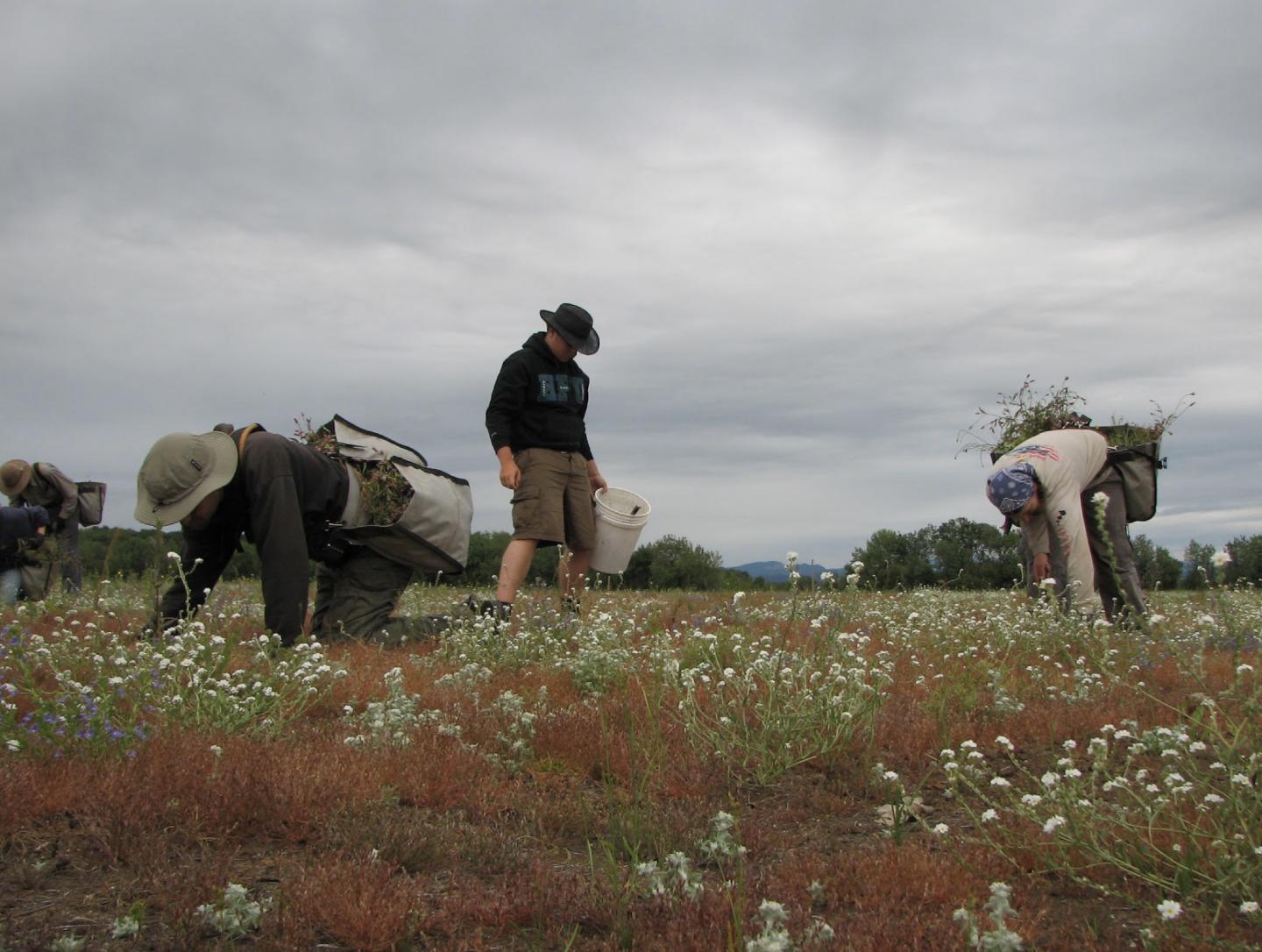 [Speaker Notes: Second, Bee Cities commit to create and enhance pollinator habitat on public and private land. This includes planting native pollinator friendly plants, reducing or eliminating the use of pesticides, and creating natural nesting areas.]
Integrated Pest Management (IPM) Plan
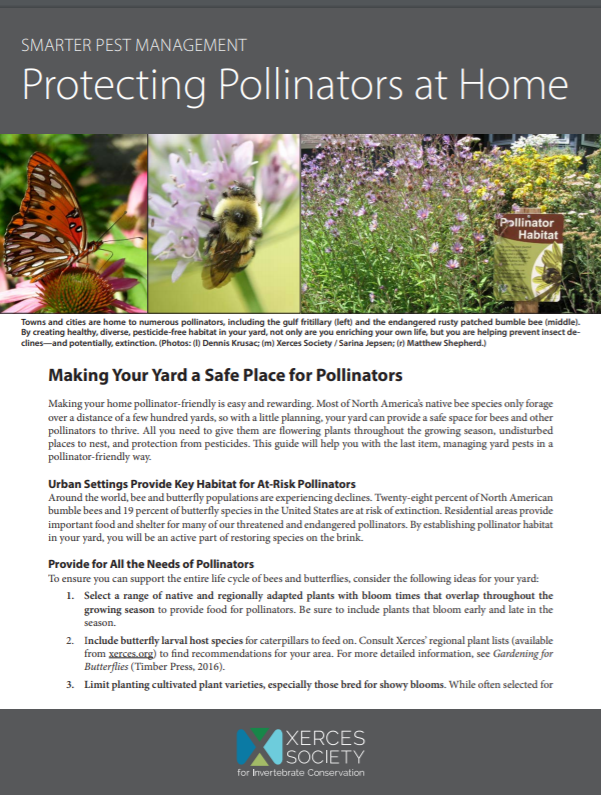 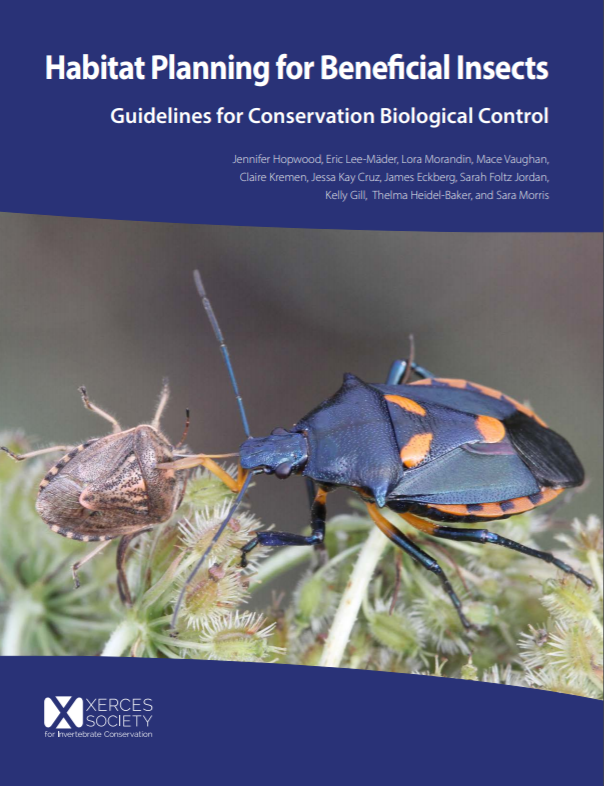 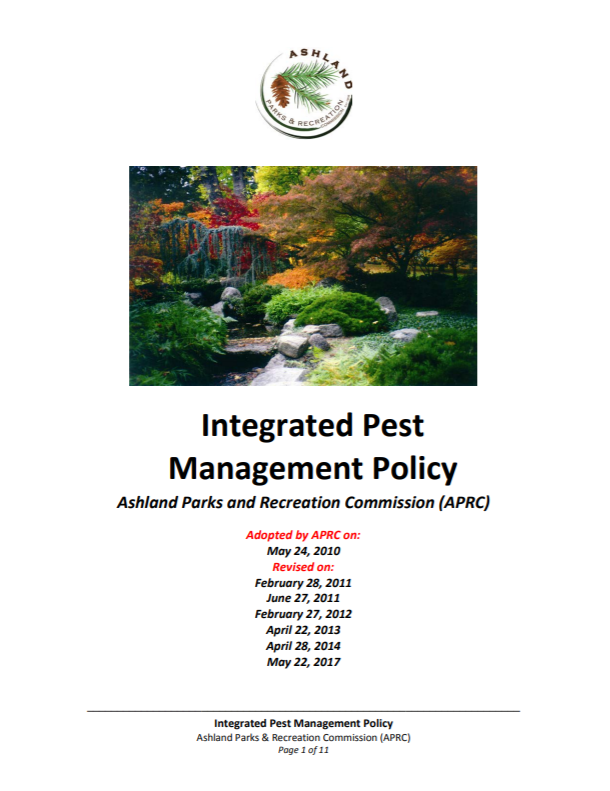 [Speaker Notes: Over the first few years of affiliation with Bee City USA affiliates create an integrated pest management plan. This plan outlines appropriate uses of pesticides and a plan for using alternatives to pesticides to control pests. The Xerces society has a variety of resources that can help cities develop an integrated pest management plan.]
Recommended Native Plant List
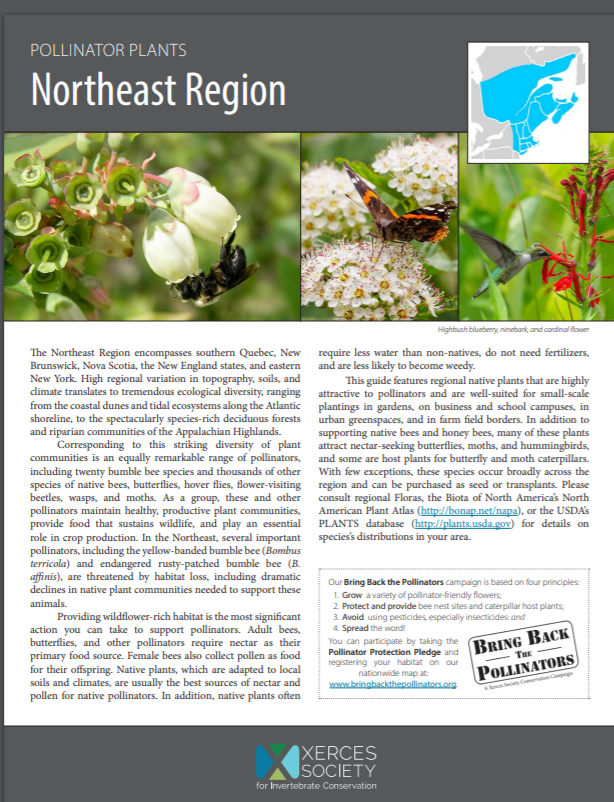 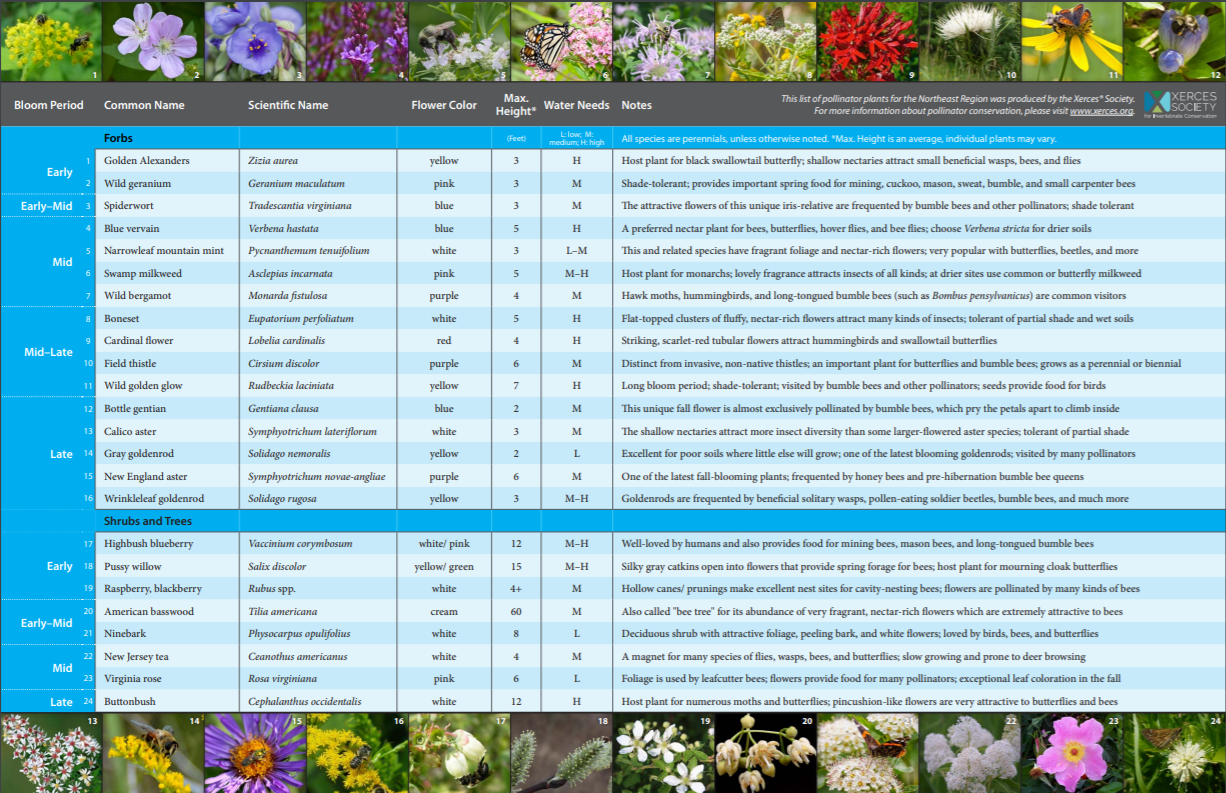 [Speaker Notes: Affiliates also commit to create a recommended native plant list. This helps the city and community decide what to plant and where they can purchase those plants locally. Xerces has a variety of resources that can help affiliates develop these lists.]
Bee City USA Commitments
Make city or county policies and plans pollinator-conscious.
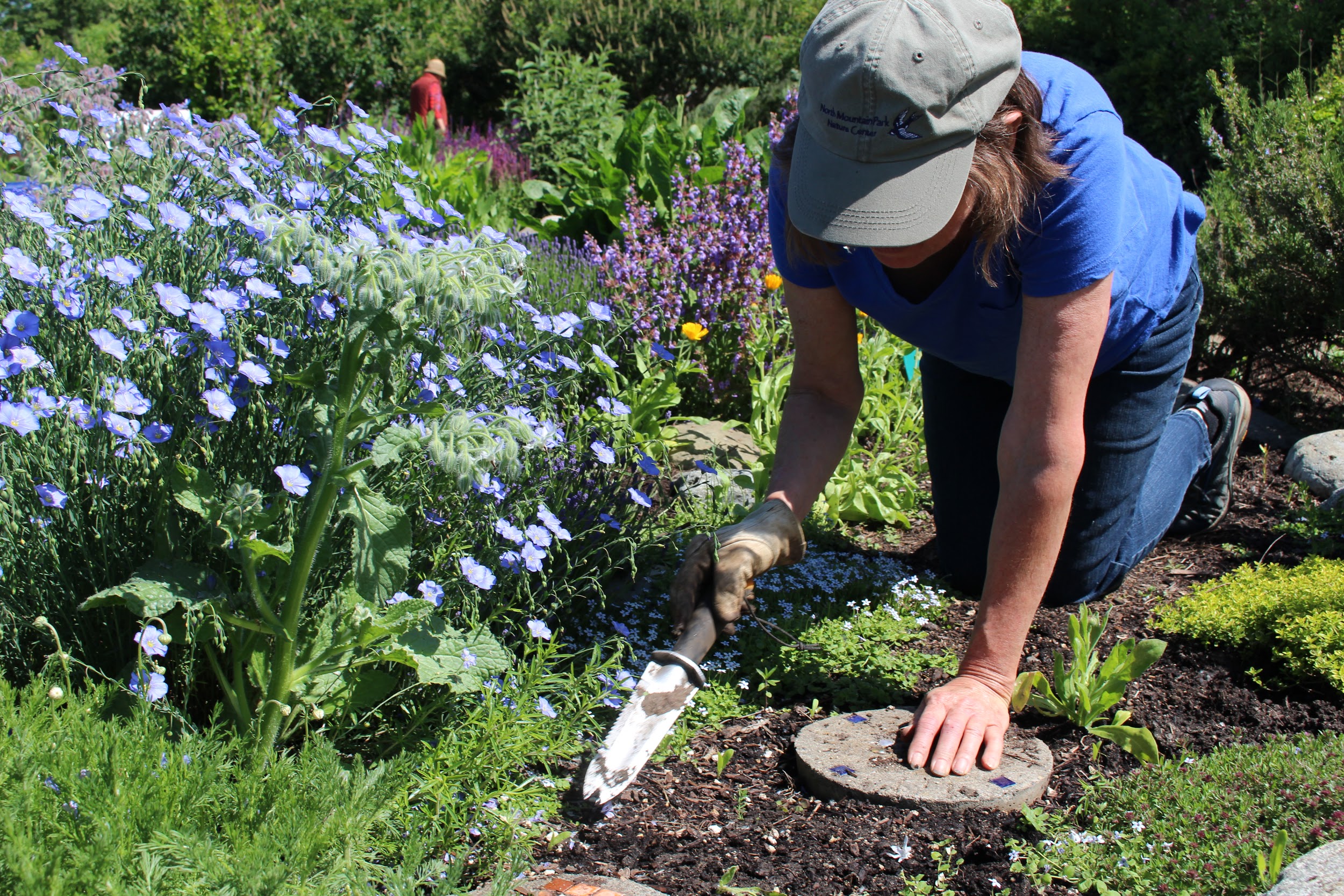 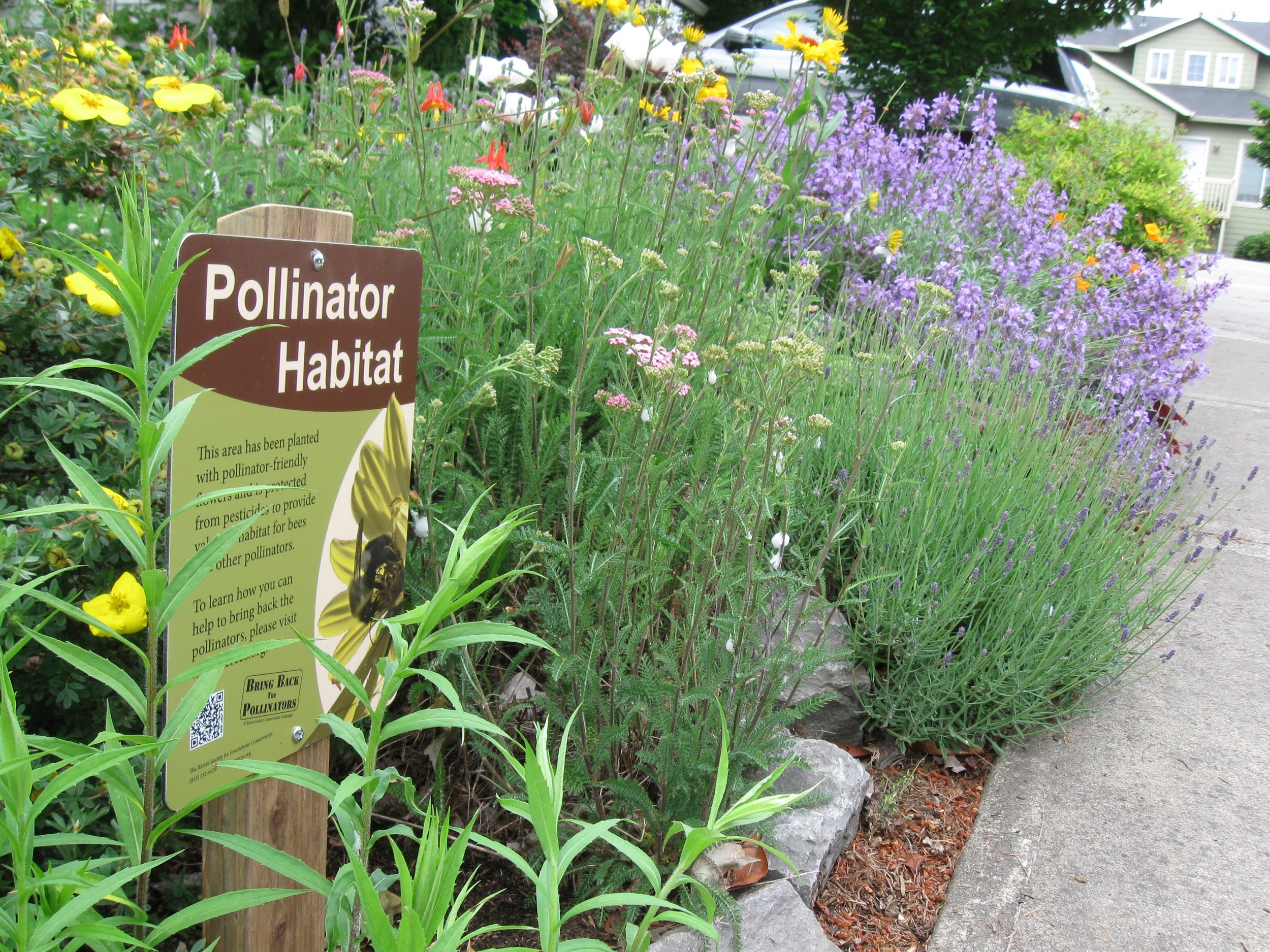 [Speaker Notes: Affiliates make city or county policies and plans pollinator-conscious. This can include policies and plans related to planting and pesticide reduction.]
Bee City USA Commitments
Host pollinator awareness events.
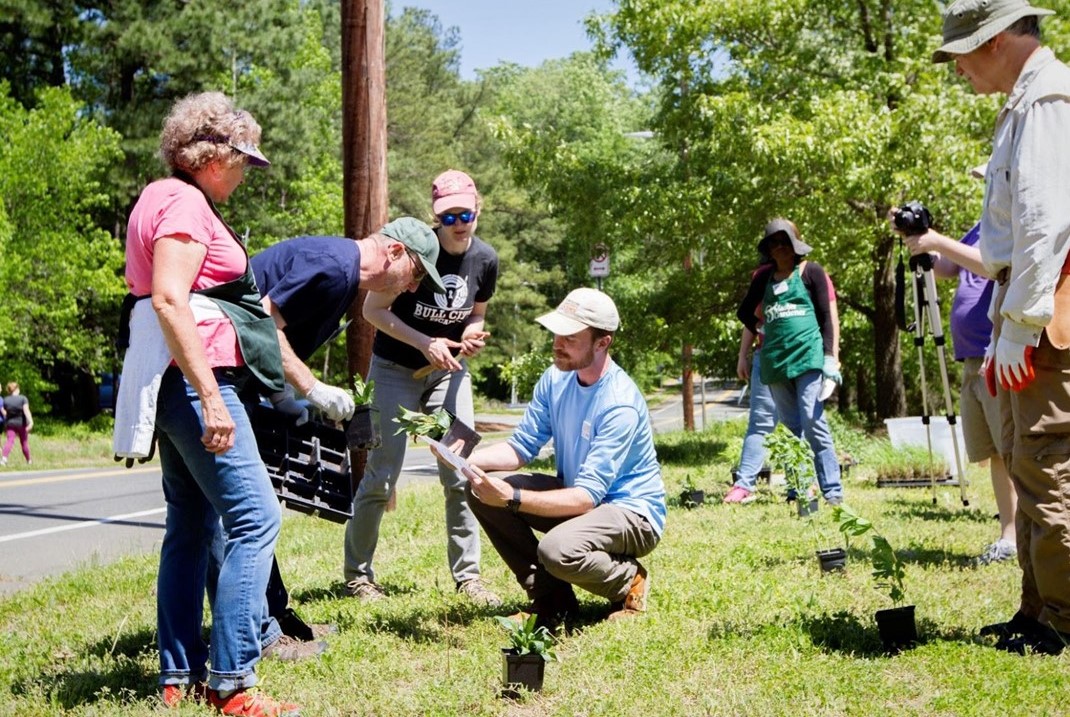 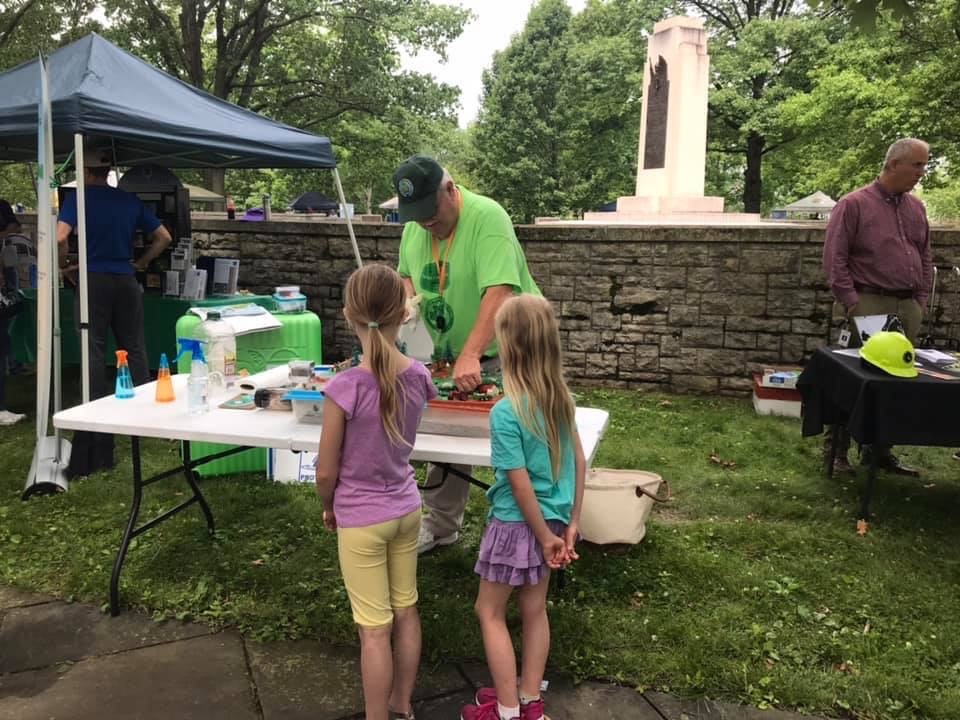 [Speaker Notes: Affiliates must host pollinator awareness events. This can include adding a pollinator component to existing events or hosting new events.]
Bee City USA Commitments
Publicly acknowledge Bee City USA affiliation with signs and an online presence.
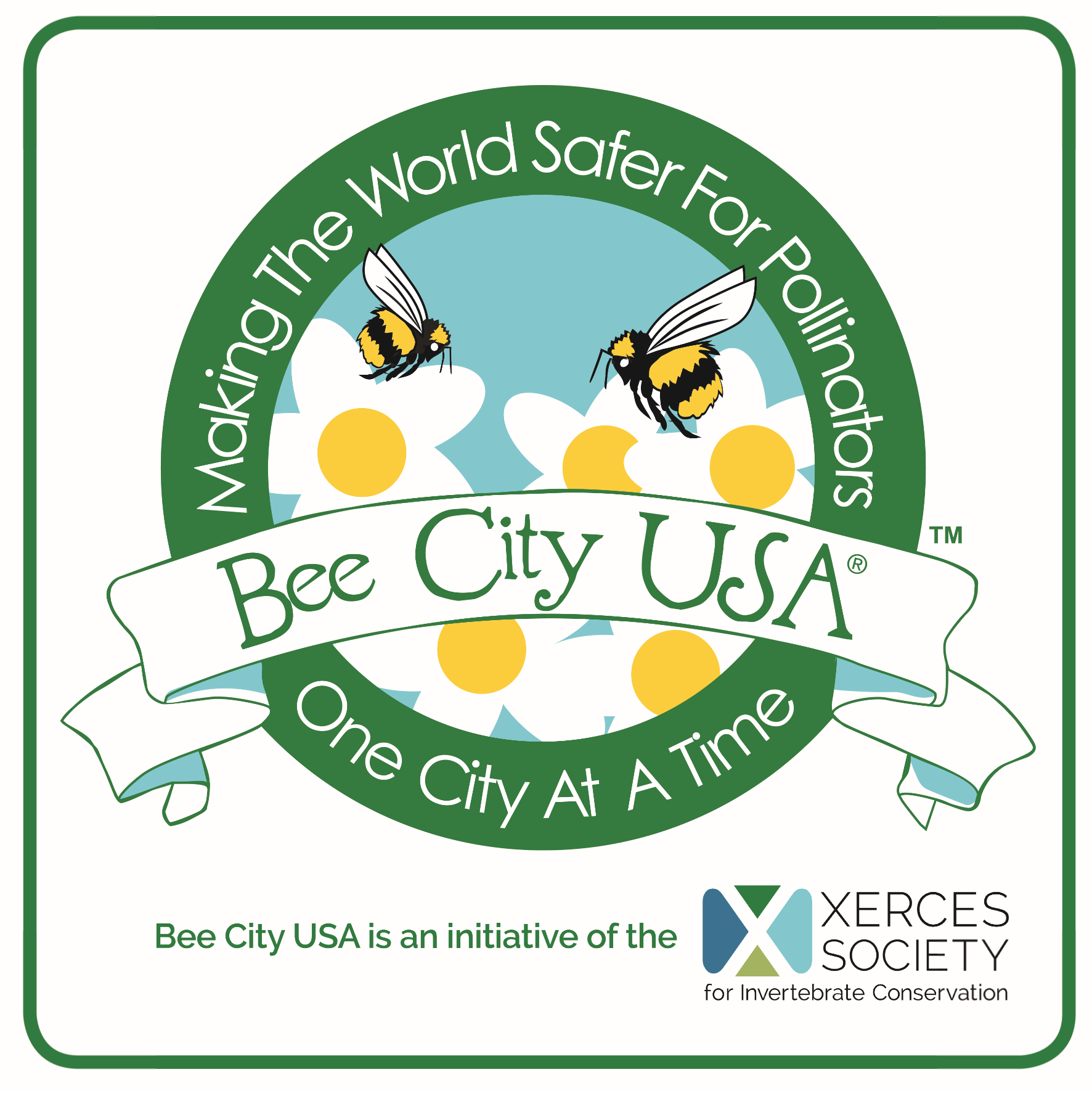 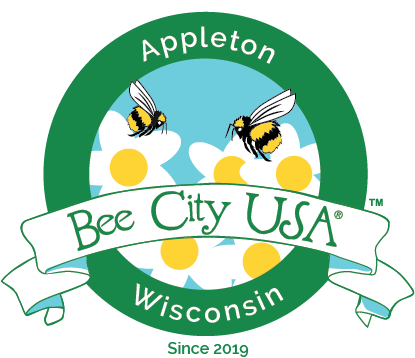 [Speaker Notes: Affiliates acknowledge their Bee City USA affiliation with signs and an online presence. Xerces provides artwork for signs and affiliates work with local sign makers to get signs made.]
Bee City USA Commitments
Annually apply for renewal and report on last year’s activities.
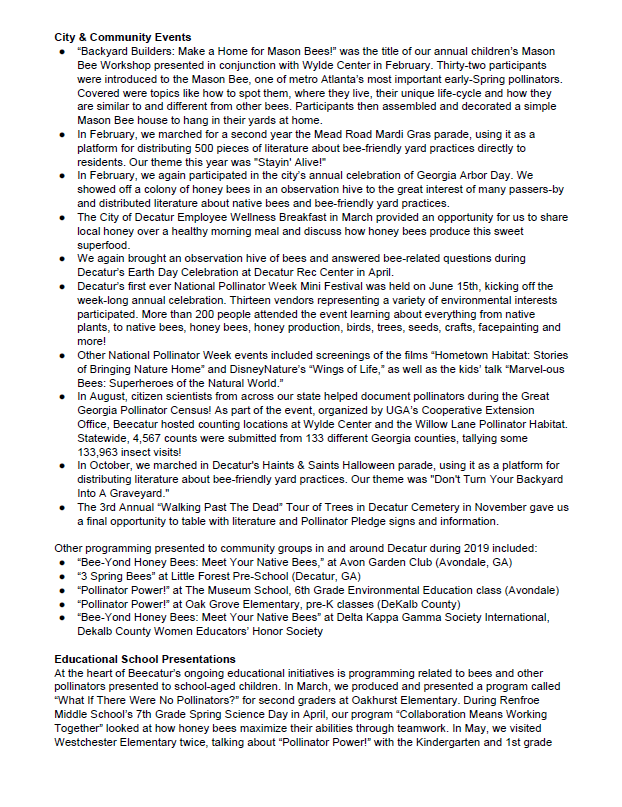 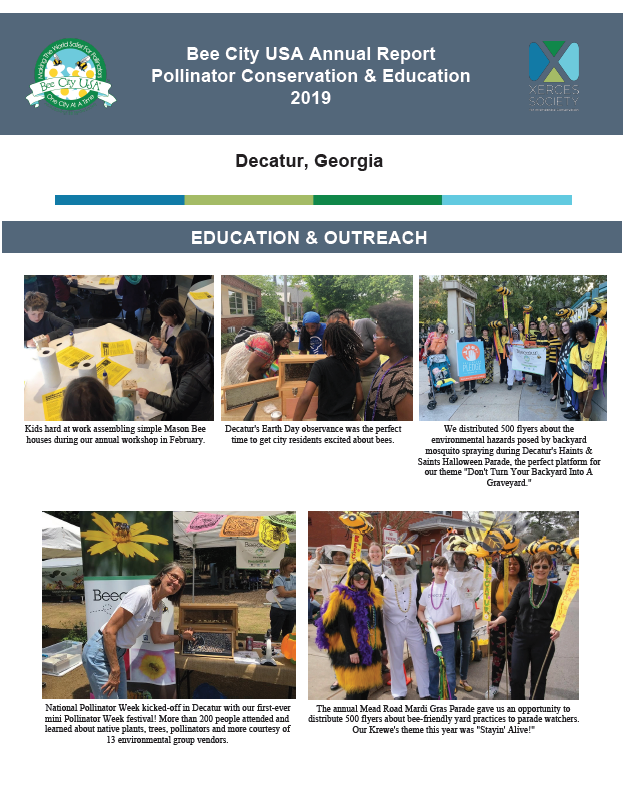 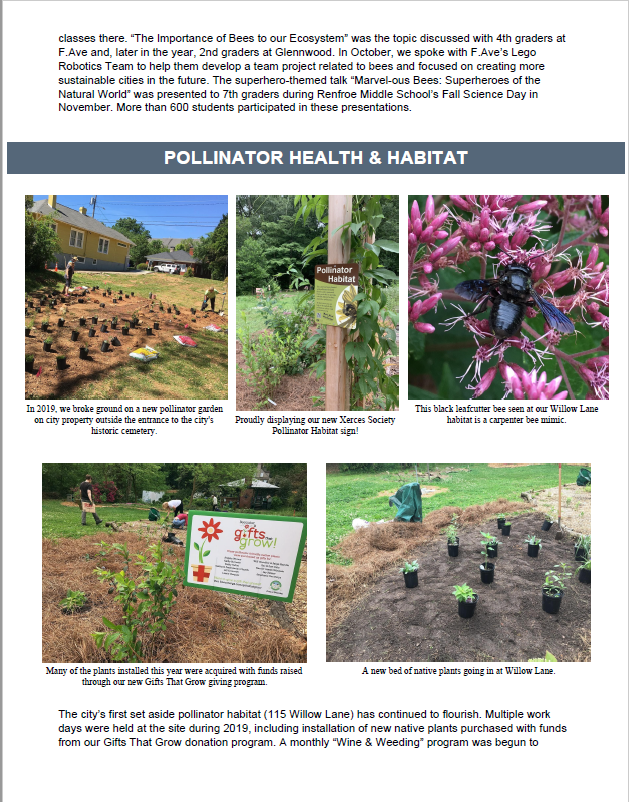 [Speaker Notes: Cities must annually apply for renewal and report on the previous year’s activities. Renewal applications are due by the end of February each year once an affiliate has been certified for a full calendar year. These reports allow Bee City USA to make sure affiliates are completing their commitments and also allow affiliates to share the exciting work they’re doing with each other.

Here’s an example of the first few pages of a renewal report for Decatur, Georgia. You can view all renewal reports on the Bee City USA website.]
Bee City USA Commitments
Pay initial application and annual renewal fees.
Fee Based on Population:
<9,999   ($100)
10,000 - 24,999   ($200)
25,000 - 49,999   ($300)
50,000 - 99,999   ($400)
>100,000   ($500)​
[Speaker Notes: Affiliates also pay an initial application fee and annual renewal fee scaled to their population size. These fees help Bee City USA run the program and provide affiliates with advice and resources.]
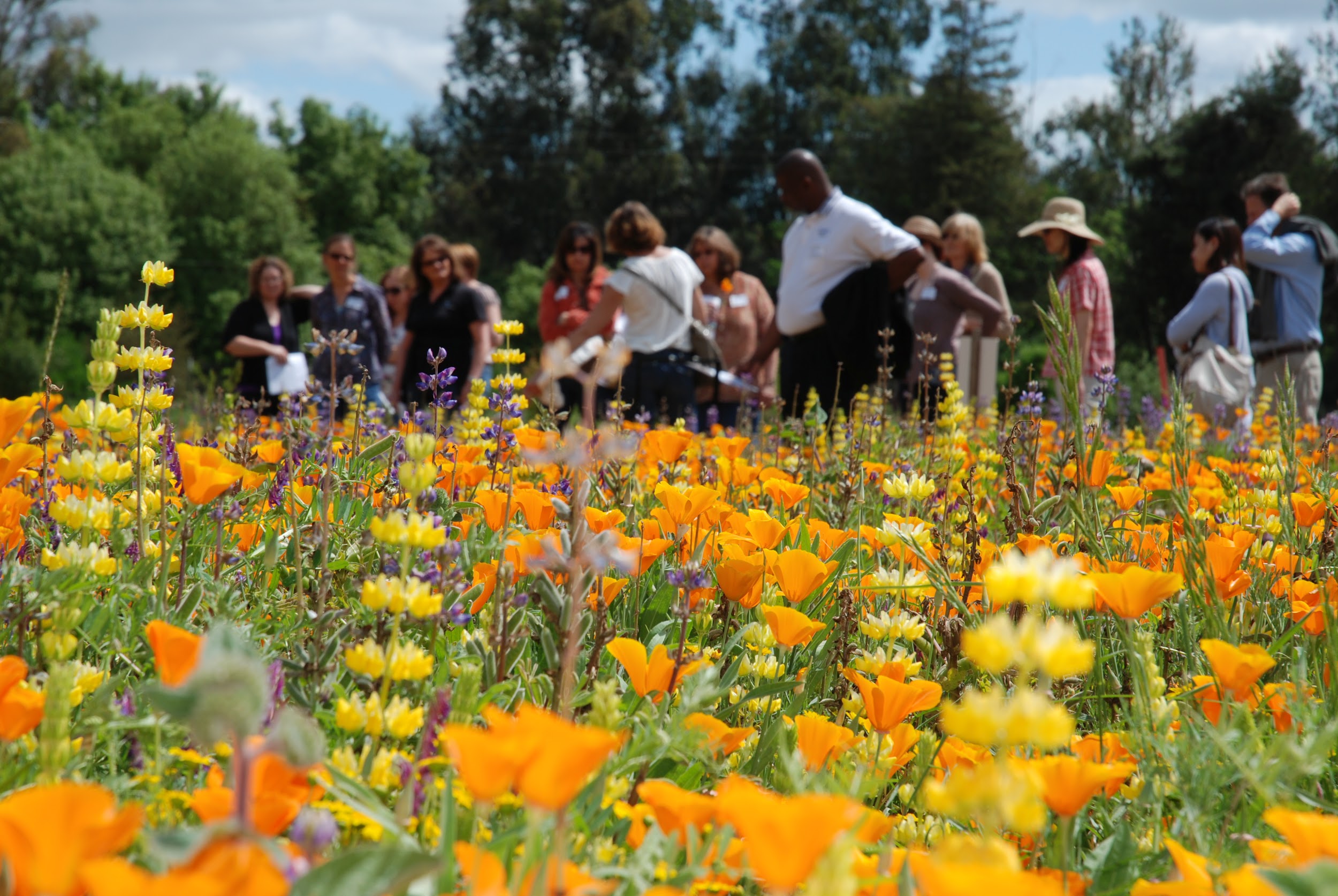 Benefits of Affiliation
Ensure survival of vital animal species including bees and other pollinators.
Build community locally and nationally.
Improve local food production and raise community awareness of how our food grows.
Support small local businesses.
Address pest problems with fewer pesticides using integrated pest management.
Heighten awareness of biological diversity.
Photo: Jim Cairns / USDA-NRCS
[Speaker Notes: By becoming an affiliate of Bee City USA you: 
Ensure survival of vital animal species including bees and other pollinators crucial to the health of our environment. 
Build community locally and nationally through bringing your city together around a positive, shared cause and connect with communities across the country that have made the same commitment. 
Improve local food production and raise community awareness of how our food grows.
Support small local businesses including native plant nurseries and pollinator-friendly landscaping.
Address pest problems with fewer pesticides using integrated pest management and 
Heighten awareness of biological diversity.

Affiliates also receive support from the Xerces Society. Affiliates can contact Xerces staff anytime to get advice from some of the leading pollinator conservation experts in the country. Affiliates also get access to resources from the Xerces Society including guidelines, fact sheets, webinars, and a monthly e-newsletter.]
Apply
www.beecityusa.org/application-city
Application Process
Form Committee
Complete online application
City council adopts resolution (following template), receive approval of highest elected official 
Pay application fee (scaled to population)
[Speaker Notes: In order to apply cities must form a committee, complete an online application, receive approval of the highest elected official, have the city council adopt the resolution, and pay an application fee. Applicants do not need to have already achieved all of the commitments before applying. The application is essentially a pledge to complete the commitments before the first renewal is due. Participation in the program requires that affiliates complete each commitment each year, but it’s important to remember that this is a long term project, not a race. The number of outreach events hosted, habitat areas planted, and signs displayed should fit with the committee’s capacity and interests. To be a successful, long term initiative of the city, the shape that the city’s involvement takes should be determined by the committee and community.]
Learn More
www.beecityusa.org
Photo: Sara Morris
[Speaker Notes: Visit the Bee City USA website to find more resources, answers to frequently asked questions, and application information.]
Thank You
Questions?
Photo: Jennifer Hopwood
[Speaker Notes: Thank you for learning more about pollinators and the steps we can all take to conserve them!]